Try the problems on the sheet while you’re waiting for the workshop to start!
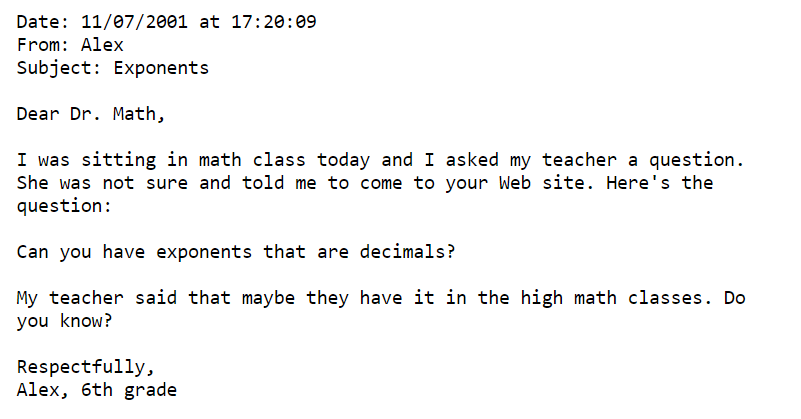 Indices In Depth
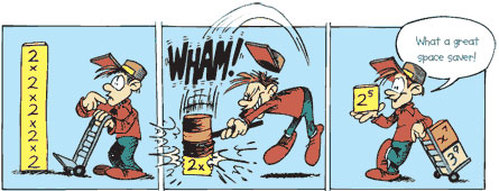 Resources, misconceptions
and approaches
[Speaker Notes: https://susanleesensei.weebly.com/index-laws.html]
Teaching any topic: What to think about...
Topic progression: KS1 – 5 curriculum, prerequisites, links & next steps
Examples and explanation
Assessment
Misconceptions
Tasks and resources (fluency → challenge)
Enrichment and narrative
Depth not speed
[Speaker Notes: Indices are closely linked to a number of topics including standard form, highest common factor, algebraic fractions etc]
Year 5
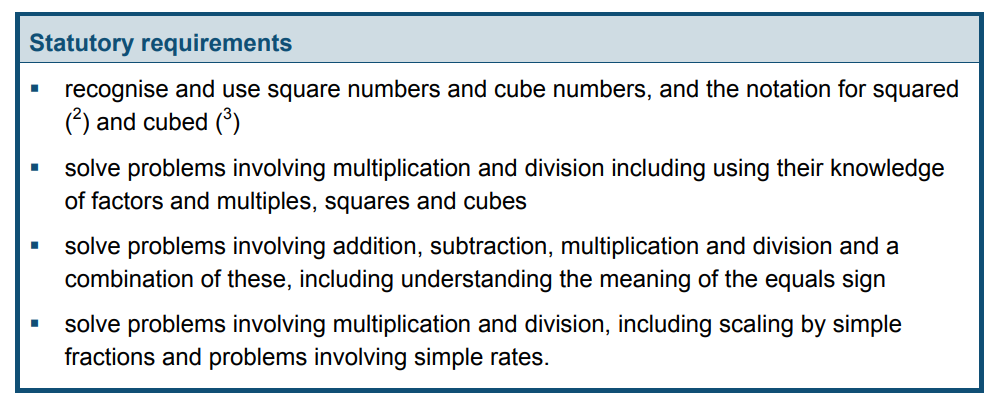 [Speaker Notes: https://www.gov.uk/government/uploads/system/uploads/attachment_data/file/335158/PRIMARY_national_curriculum_-_Mathematics_220714.pdf]
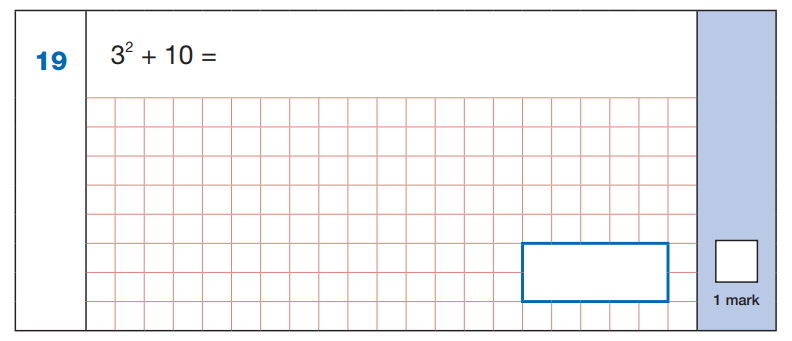 [Speaker Notes: Year 6 SATs 2016]
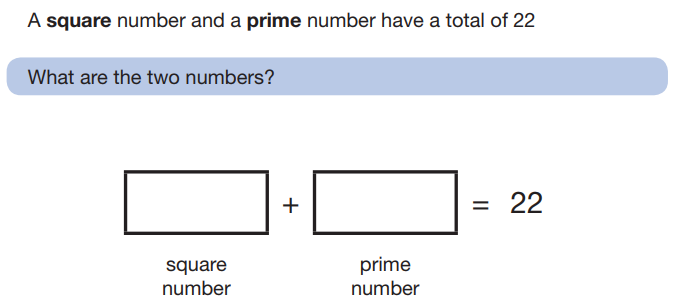 [Speaker Notes: Year 6 SATs 2017]
Year 5
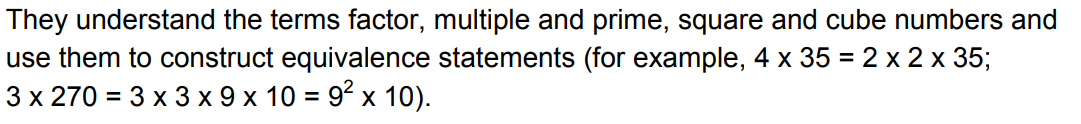 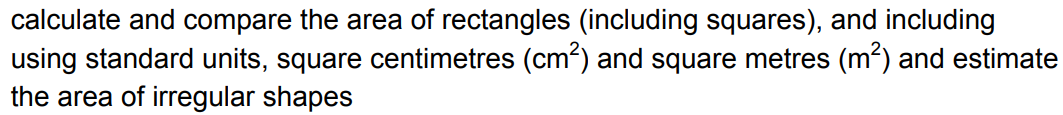 [Speaker Notes: https://www.gov.uk/government/uploads/system/uploads/attachment_data/file/335158/PRIMARY_national_curriculum_-_Mathematics_220714.pdf]
Key Stage 3
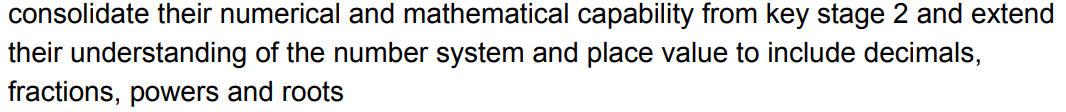 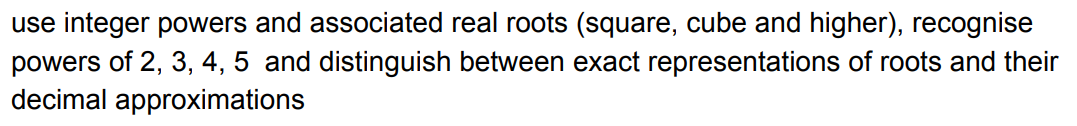 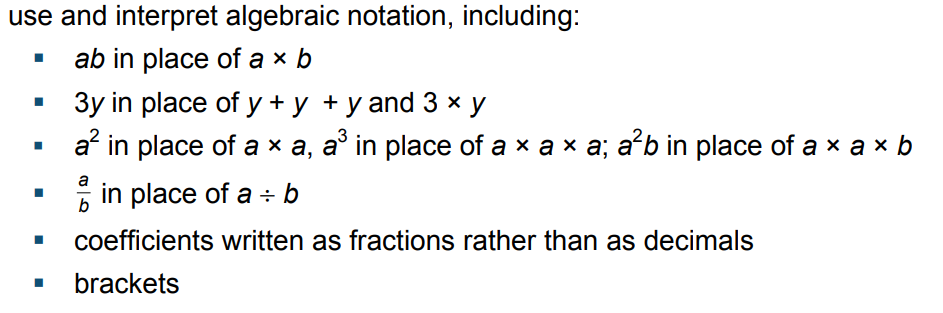 [Speaker Notes: https://www.gov.uk/government/uploads/system/uploads/attachment_data/file/239058/SECONDARY_national_curriculum_-_Mathematics.pdf]
GCSE
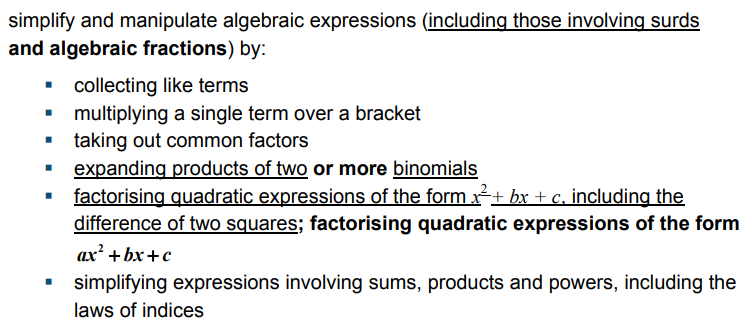 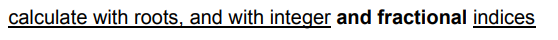 [Speaker Notes: https://www.gov.uk/government/uploads/system/uploads/attachment_data/file/254441/GCSE_mathematics_subject_content_and_assessment_objectives.pdf]
Foundation GCSE 2017
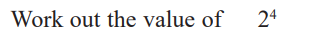 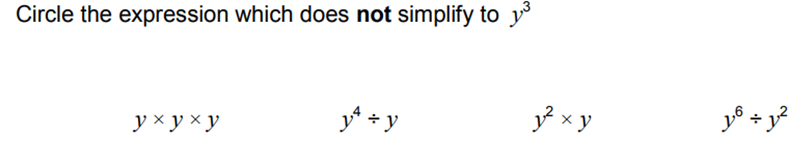 [Speaker Notes: Plus standard form]
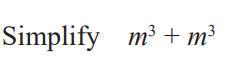 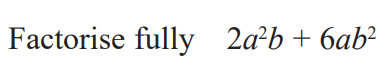 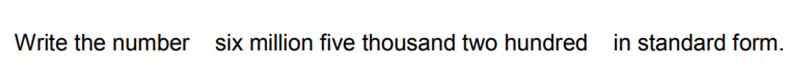 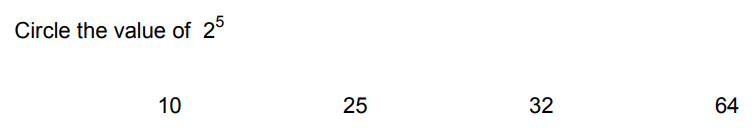 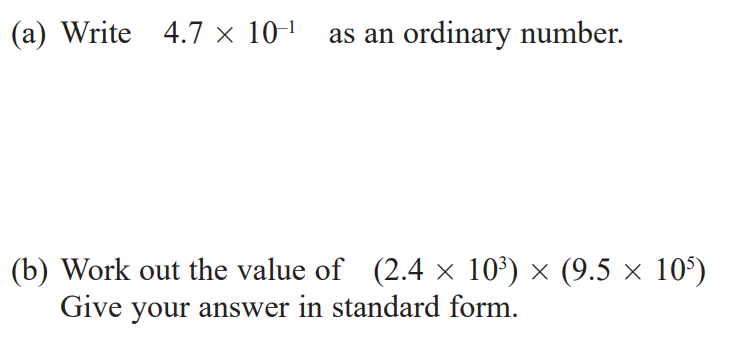 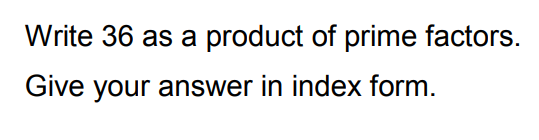 [Speaker Notes: More from Foundation]
Higher GCSE 2017
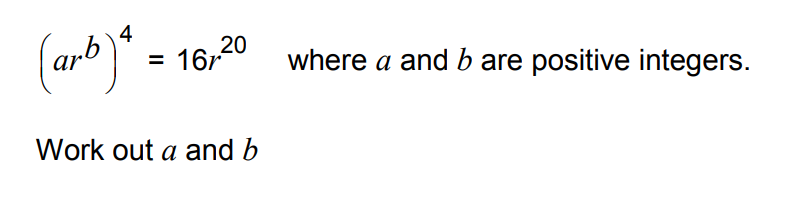 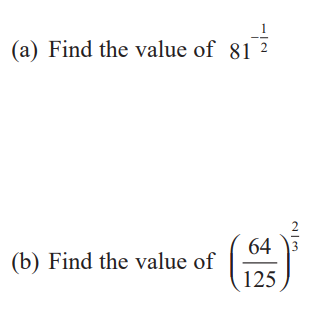 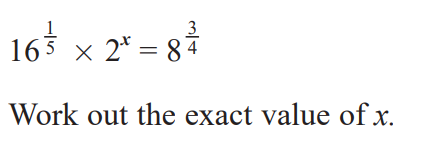 [Speaker Notes: Plus standard form.
Possible to get a nine in GCSE with no fluency here]
Higher GCSE 2017
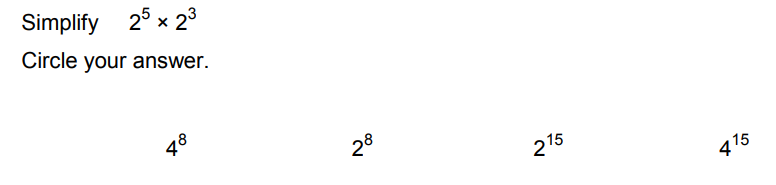 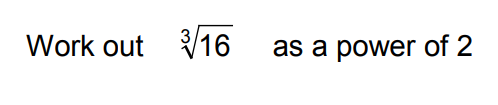 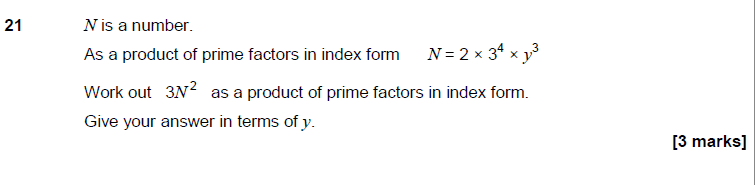 Fluency in working with indices is absolutely essential to success at A level
A level
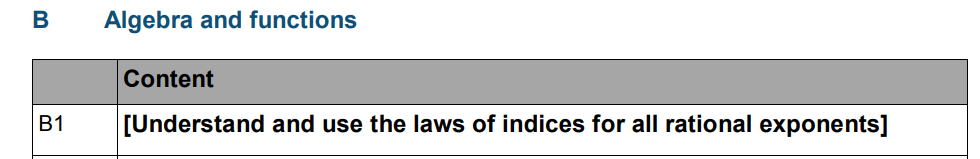 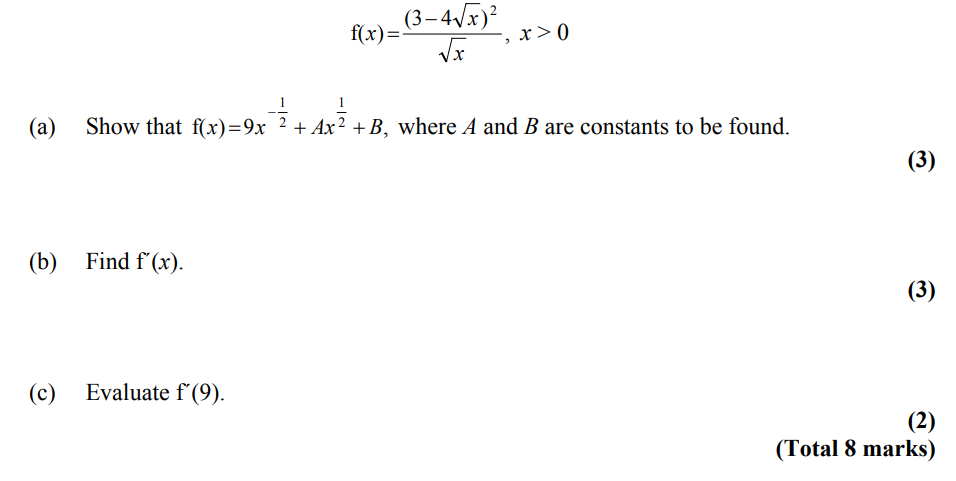 [Speaker Notes: https://www.gov.uk/government/uploads/system/uploads/attachment_data/file/516949/GCE_AS_and_A_level_subject_content_for_mathematics_with_appendices.pdf

Logs, calculus]
Back to Basics:Square Numbers
Exploring square numbers
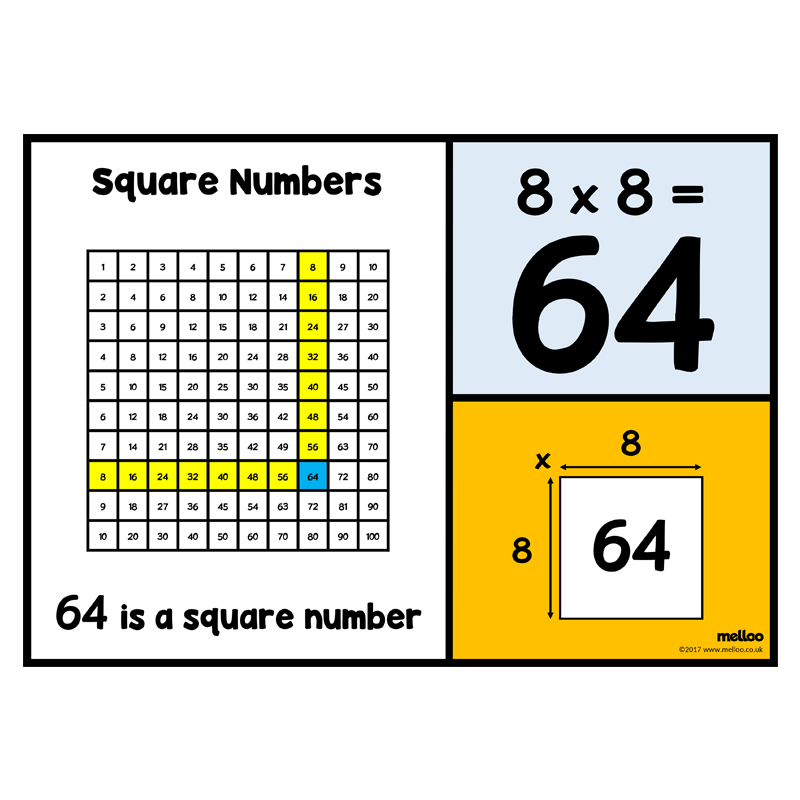 [Speaker Notes: https://melloo.co.uk/square-numbers]
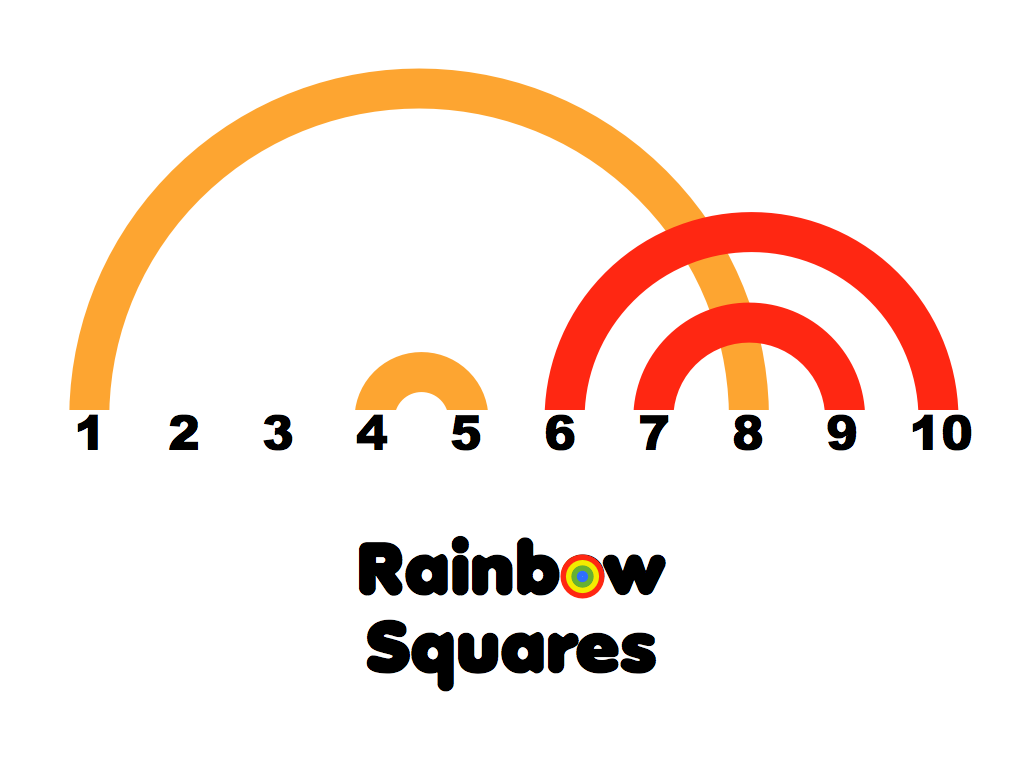 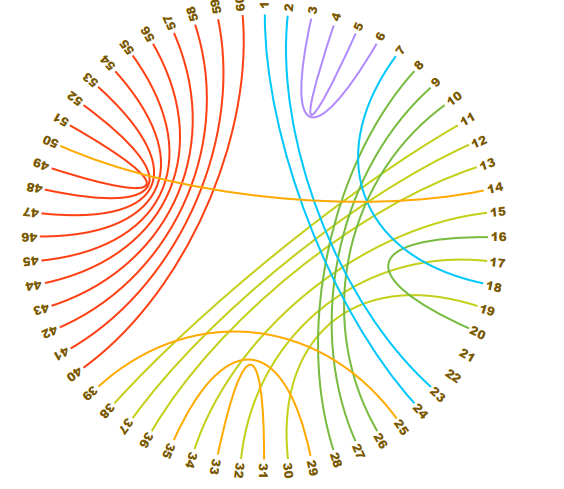 [Speaker Notes: http://mathpickle.com/wp-content/uploads/2015/07/Rainbow-Squares-2015.pdf]
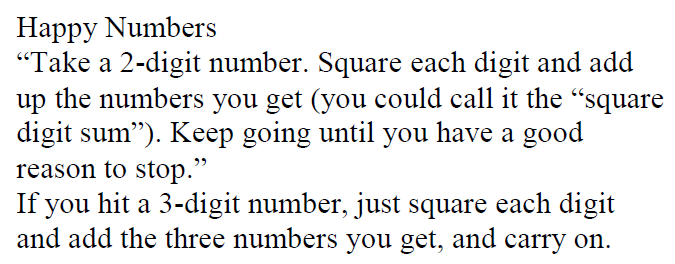 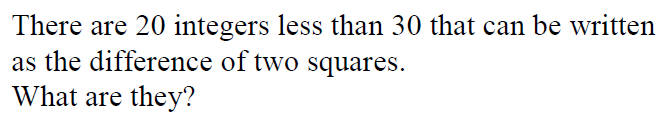 [Speaker Notes: There’s plenty to fill a lesson or two on square numbers – don’t rush ahead. Calculator use important too.
http://www.foster77.co.uk/1.14%20Indices.pdf]
Back to Basics:Powers
A typical approach...
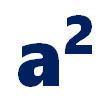 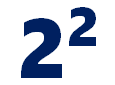 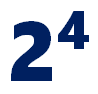 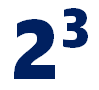 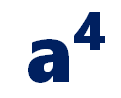 Done!
[Speaker Notes: A bit of whole class questioning is not enough here!]
Explicit teaching of powers
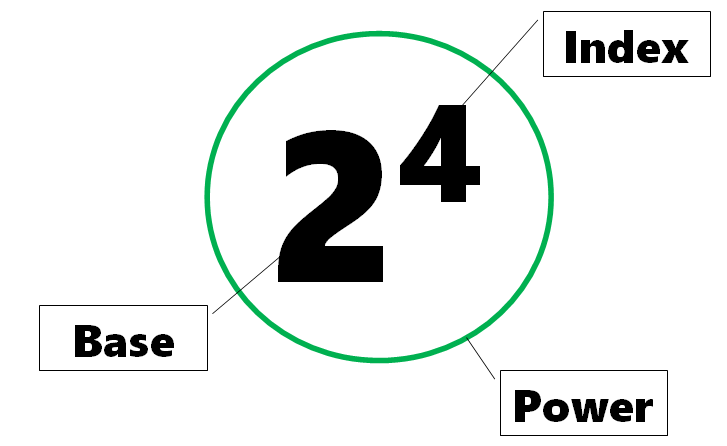 The ‘powers of 2’
21 = 2 
22 = 2 x 2
23 = 2 x 2 x 2
24 = 2 x 2 x 2 x 2
25 = 2 x 2 x 2 x 2 x 2 
26 = 2 x 2 x 2 x 2 x 2 x 2
Let’s look more closely at the fourth power of two...
[Speaker Notes: Be clear about the term ‘powers of 2’. 
‘2^4 is a power of 2’. 
Let’s look more closely at 2^4]
This is the fourth power of 2.
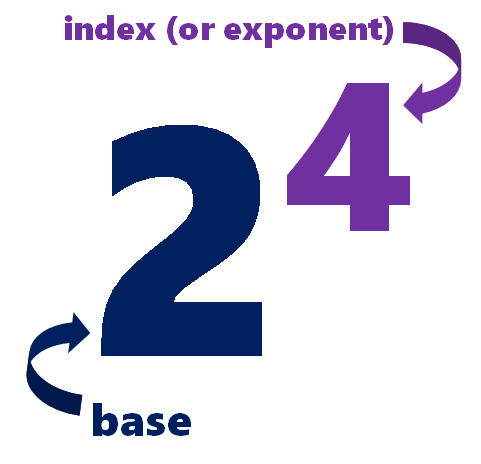 We say ...
two to the power of four
two to the power four
two to the fourth
two high four
two to the four
two fourth power
two to the fourth power
two raised to power four
two power four
two to the exponent of four
two at the power four
[Speaker Notes: “2 high 4” is actually what they say in Germany – “zwei hoch vier”

Consistently correct students to stop them saying “2 4”
Now look at powers of 3, powers of 4, powers of 5, powers of x etc]
The ‘powers of a’
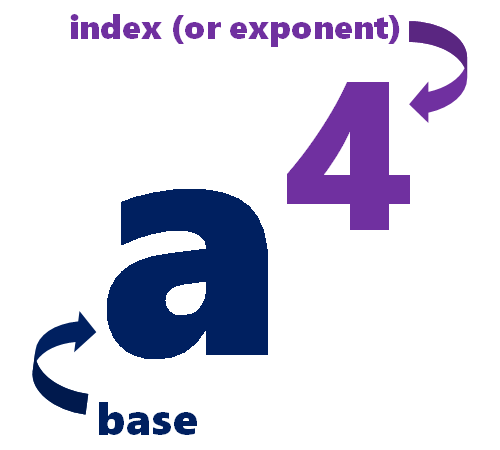 a1 = a 
a2 = a x a
a3 = a x a x a
a4 = a x a x a x a
a5 = a x a x a x a x a 
a6 = a x a x a x a x a x a
"Discours de la méthode" - René Descartes, 1637
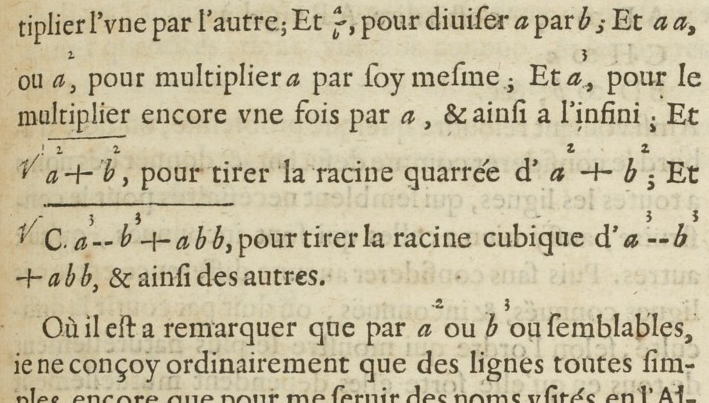 “ ... and aa, or a2, in order to multiply a by itself; and a3, in order to multiply it once more by a, and thus to infinity ; ... “
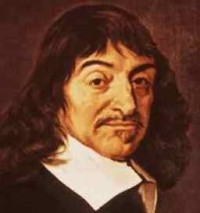 [Speaker Notes: http://gallica.bnf.fr/ark:/12148/btv1b86069594/f383.image

Wikipedia, Descartes: “One of Descartes' most enduring legacies was his development of Cartesian or analytic geometry, which uses algebra to describe geometry. He "invented the convention of representing unknowns in equations by x, y, and z, and knowns by a, b, and c". He also "pioneered the standard notation" that uses superscripts to show the powers or exponents; for example, the 4 used in x4 to indicate squaring of squaring.”

And

In 1637, René Descartes published "Discours de la méthode" (the “Discourse on Method”). Following on from early movements towards the use of symbolic expressions in mathematics by Diophantus, Al-Khwarizmi and François Viète, "La Géométrie" introduced what has become known as the standard algebraic notation. 

Fun fact: Descartes tended not to use 2 as an exponent, however, usually writing aa rather than a^2, perhaps because aa occupies no less space than a^2]
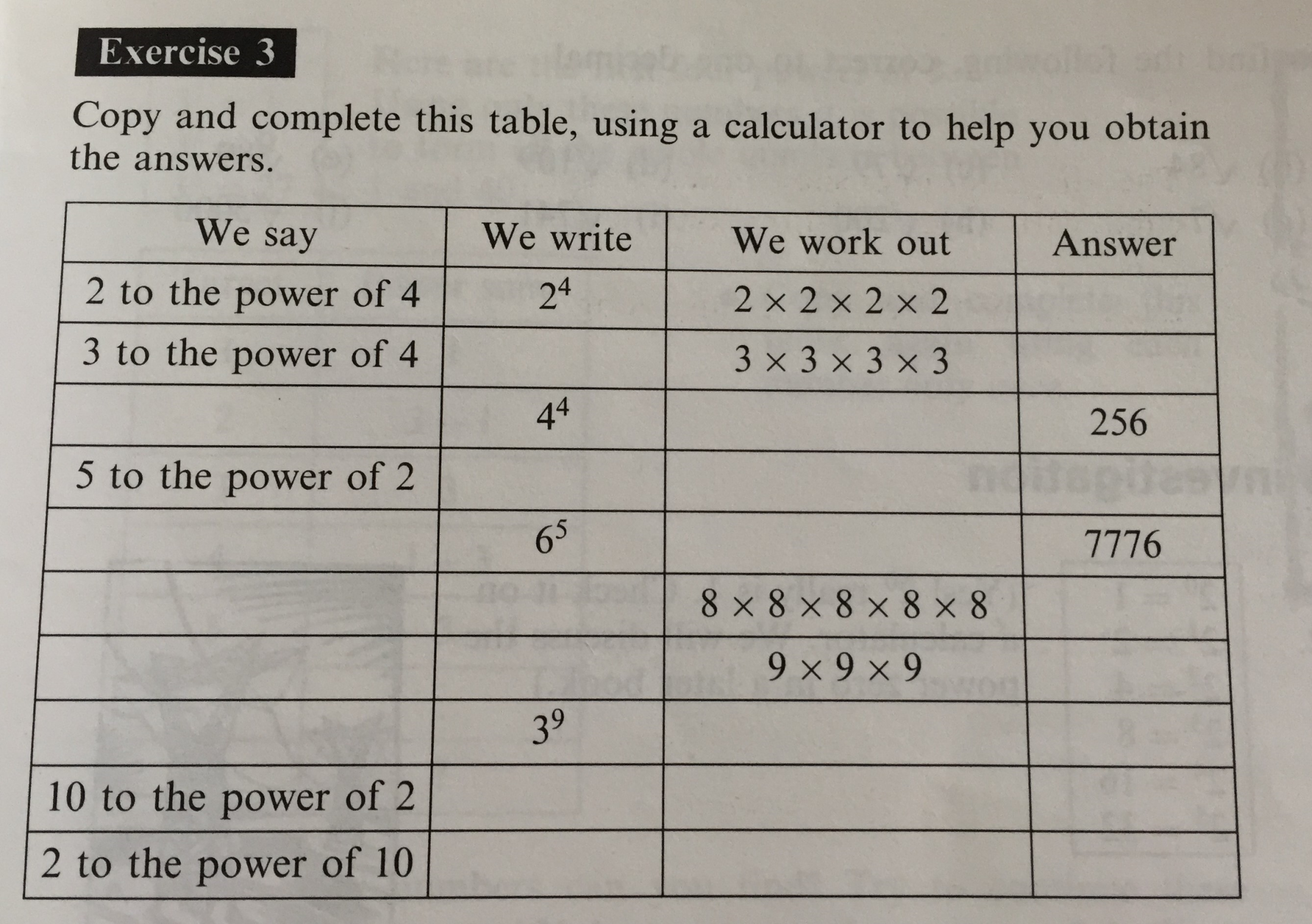 [Speaker Notes: Essential Mathematics (Rayner et al 1998)]
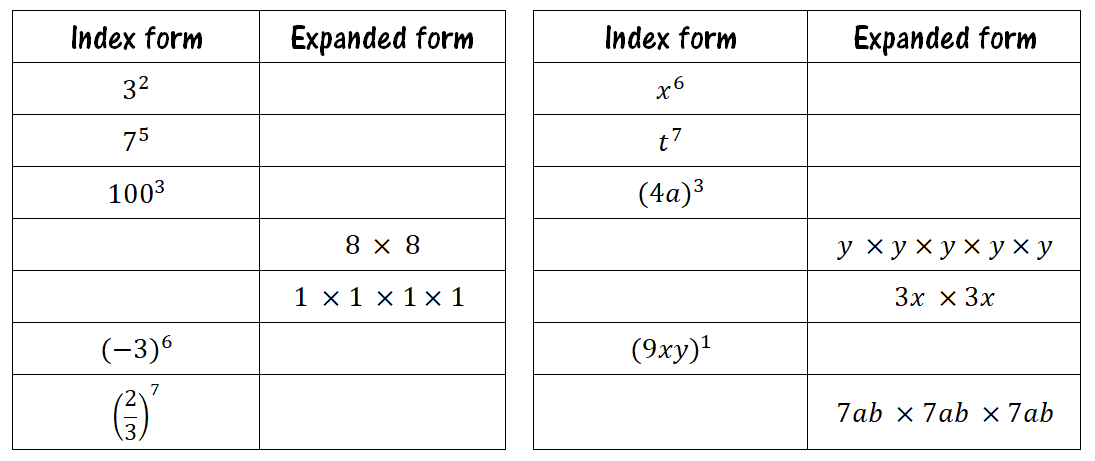 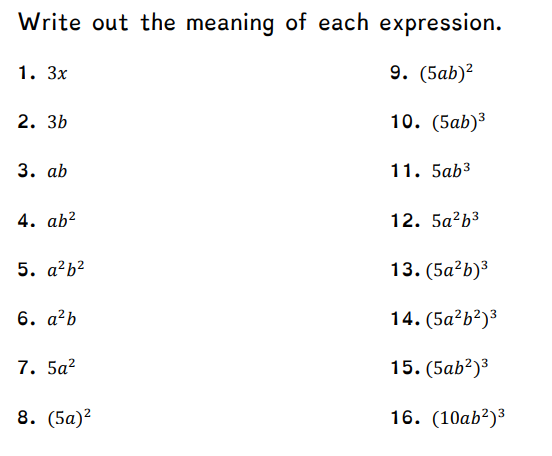 [Speaker Notes: https://minimallydifferent.files.wordpress.com/2018/04/algebraic-notation.pdf]
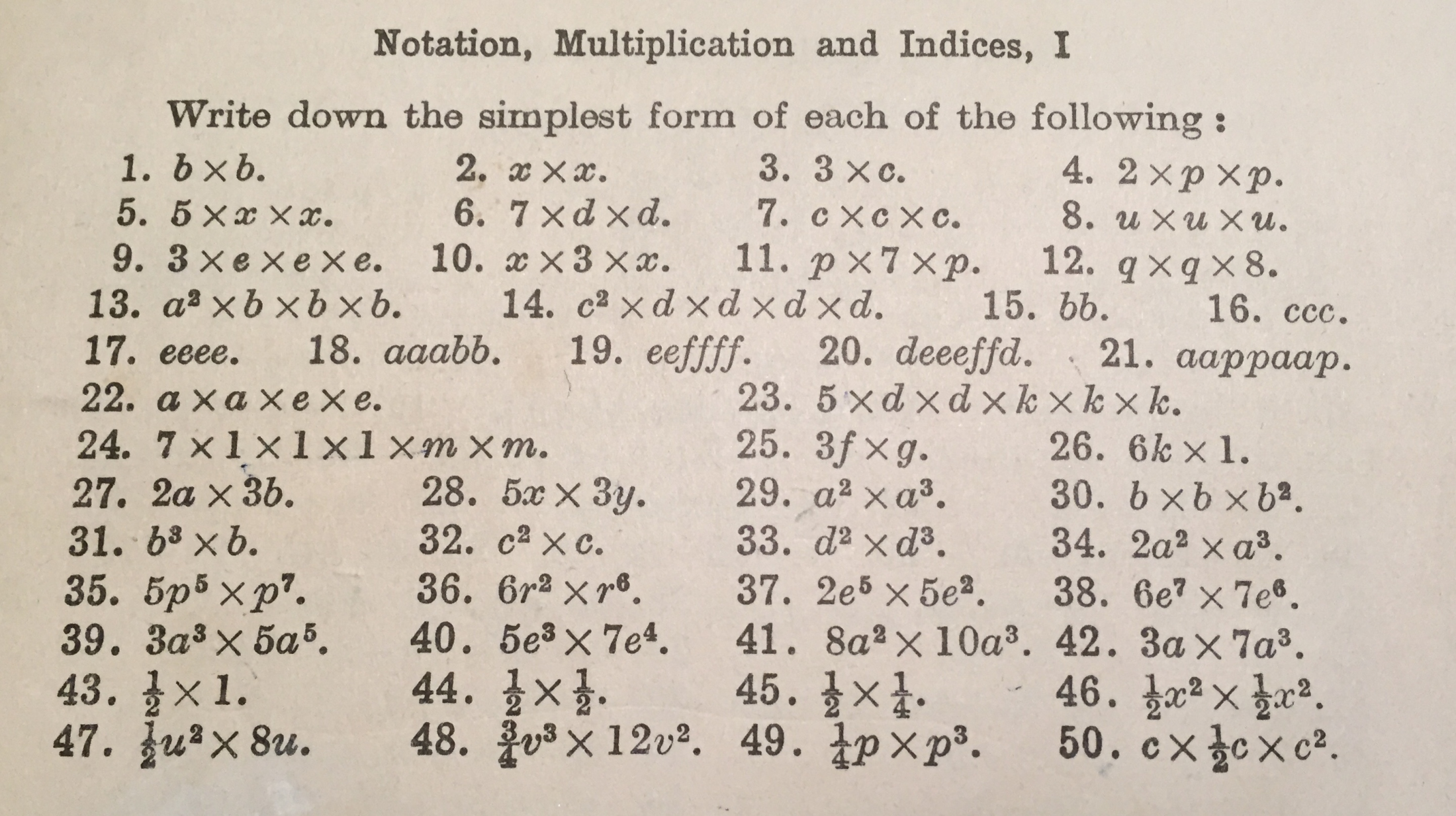 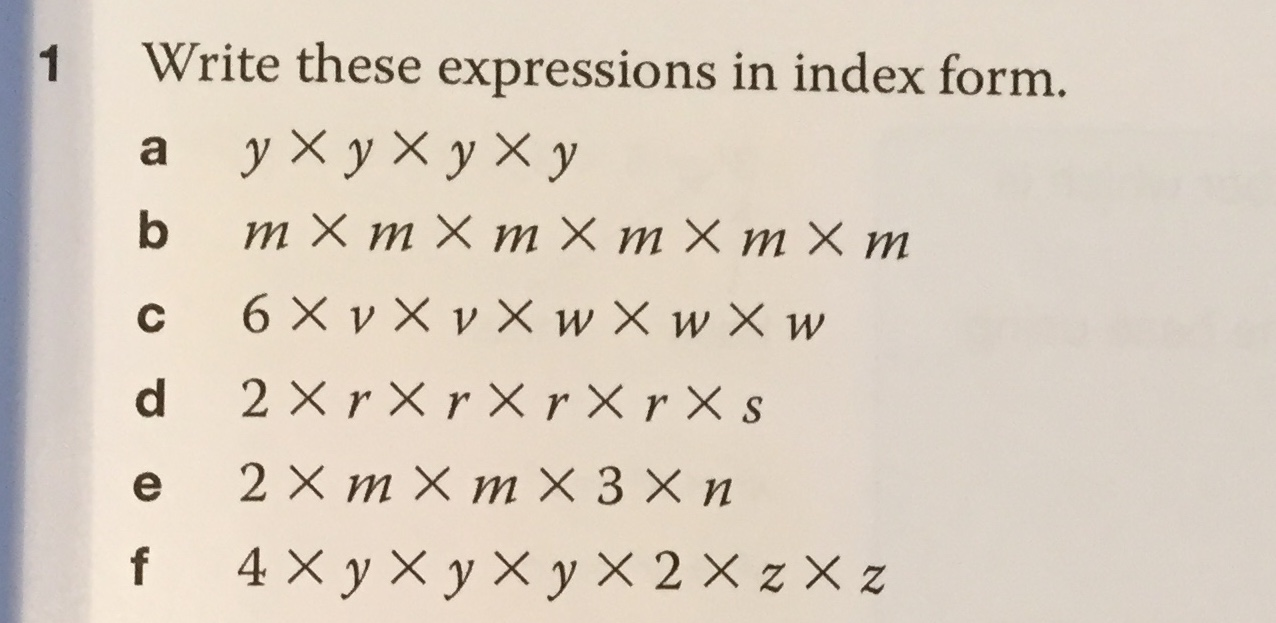 What a difference 66 years makes
[Speaker Notes: Trustam: first published 1949
Edexcel GCSE Maths (OUP for MyMaths): 2015]
What did they do in Victorian times?
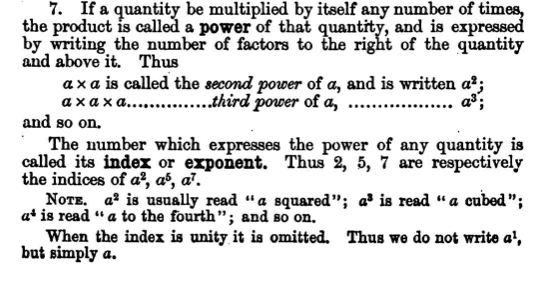 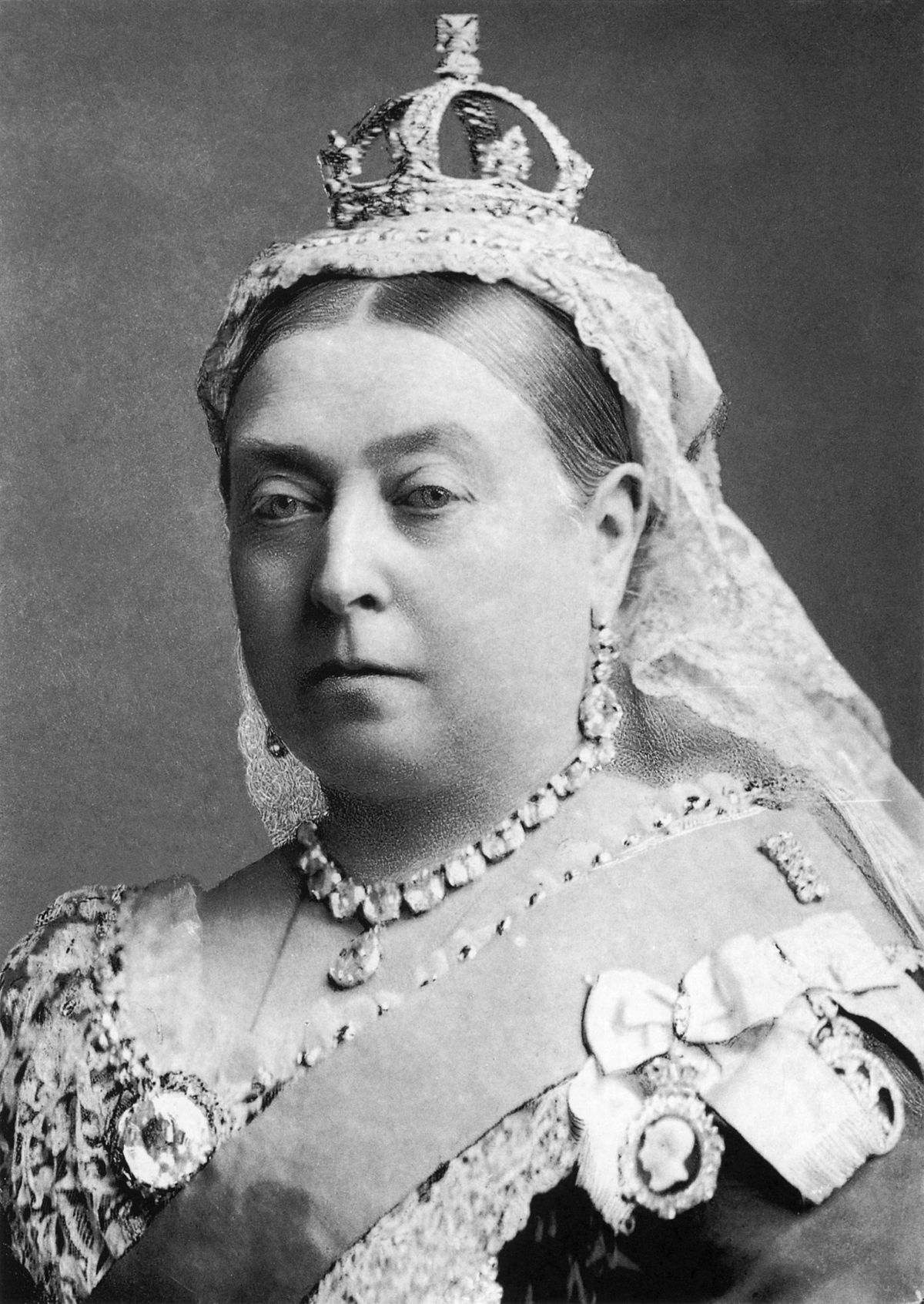 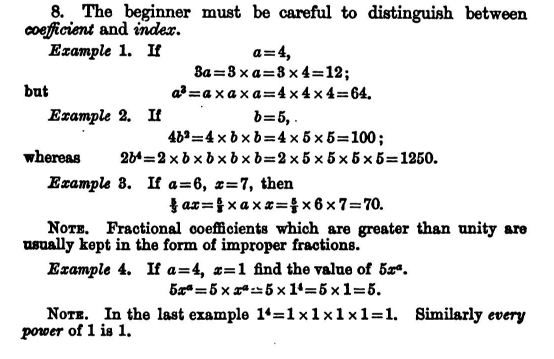 Misconceptions
32 = 6
r x r = 2r
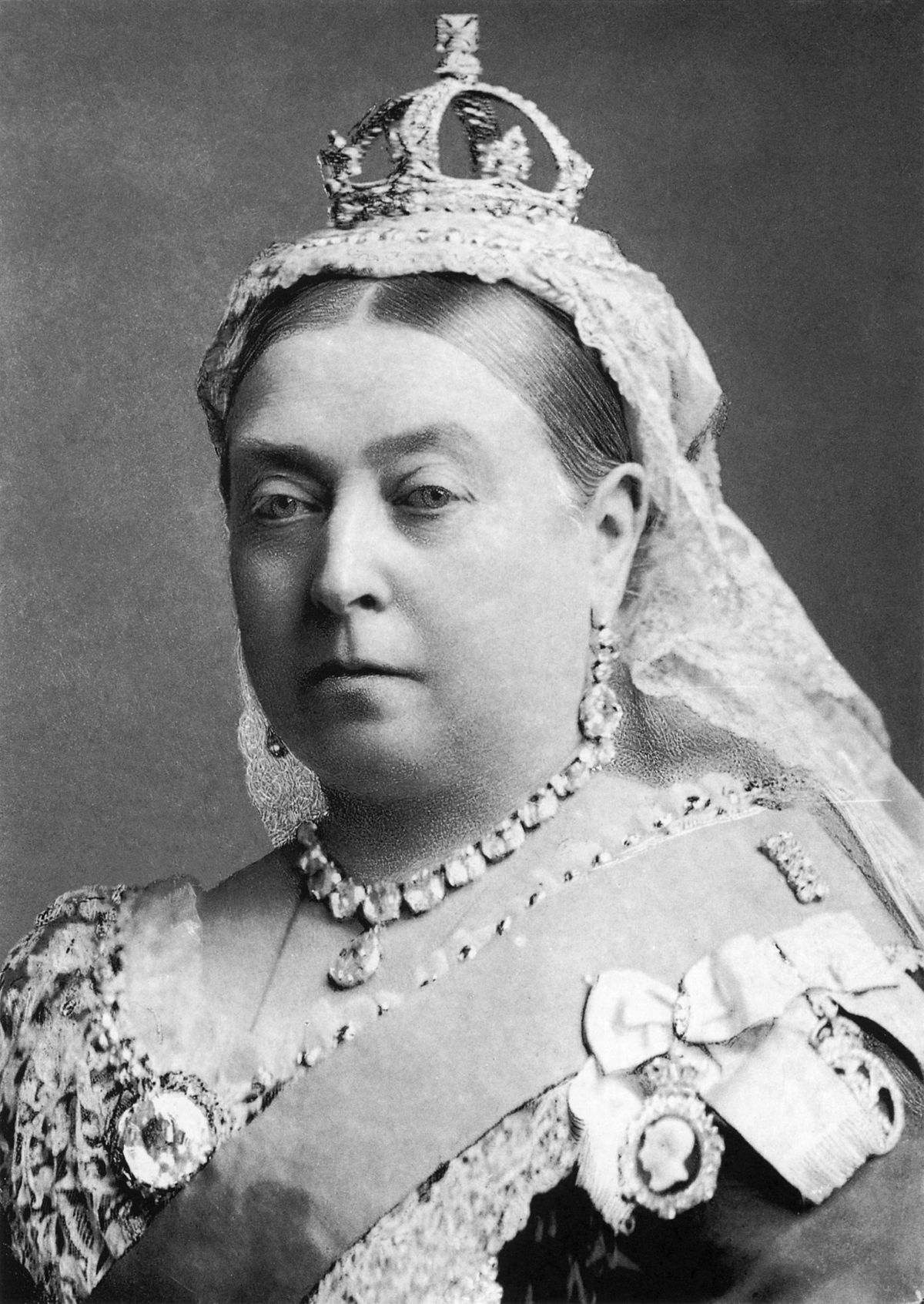 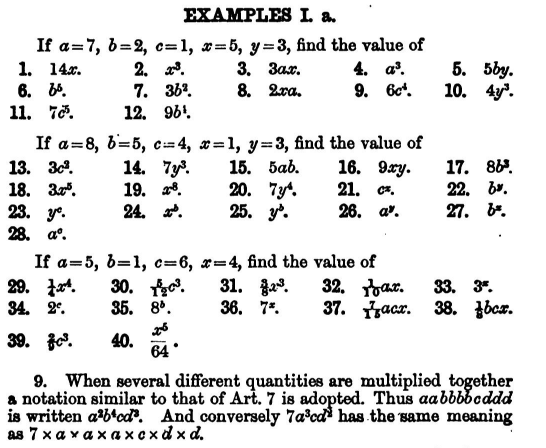 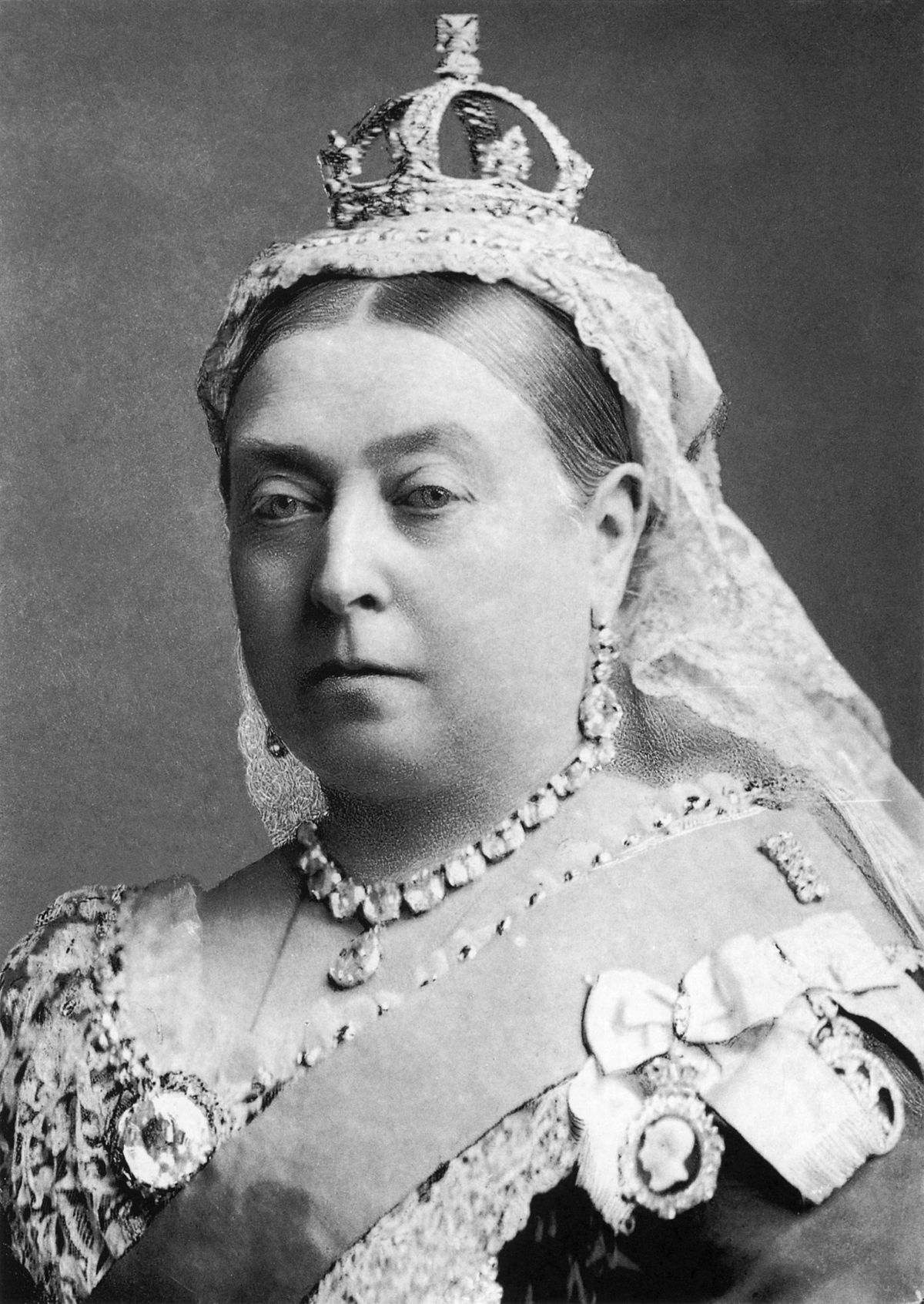 [Speaker Notes: Learning about powers using substitution]
More substitution, but with careful thought to structure and variation
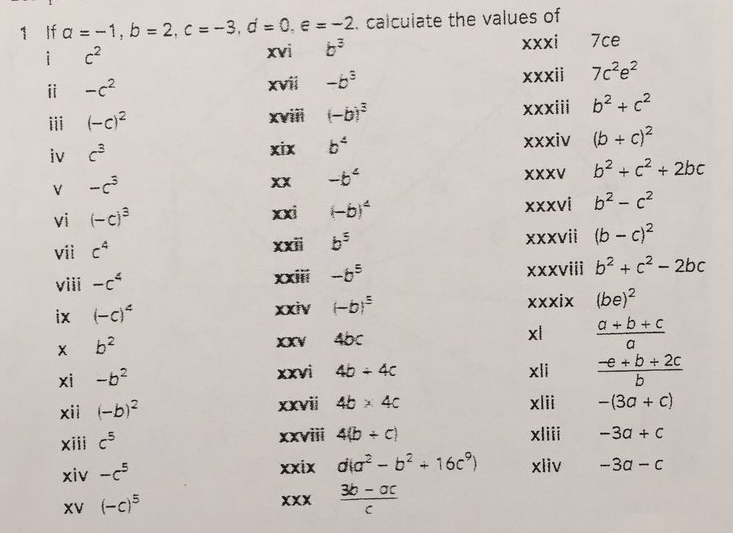 [Speaker Notes: Source: Anne Watson’s BCME 2018 presentation http://www.pmtheta.com/uploads/4/7/7/8/47787337/bcme_variation_slides.pptx
Strong negatives skills needed]
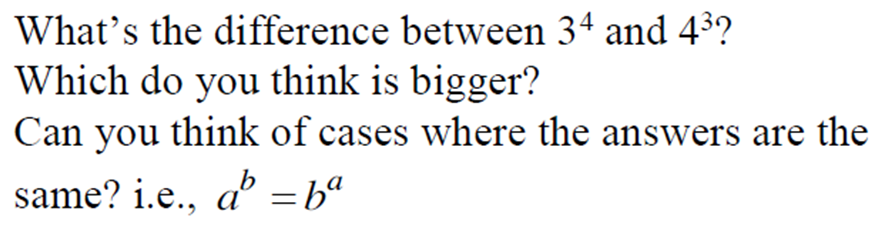 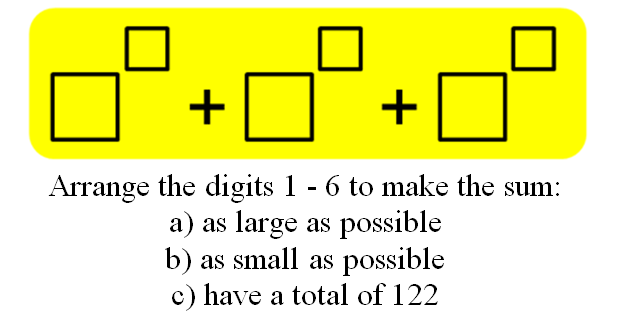 Binary!
[Speaker Notes: Colin Foster’s Instant Maths Ideas
What’s the last digit of 7^2011?
Lots of depth here. Also explore index buttons on calculators. Don’t rush ahead with index laws. Spend a whole lesson or two on index notation.
https://www.tes.co.uk/teaching-resource/powers-roots-and-index-laws-6446062]
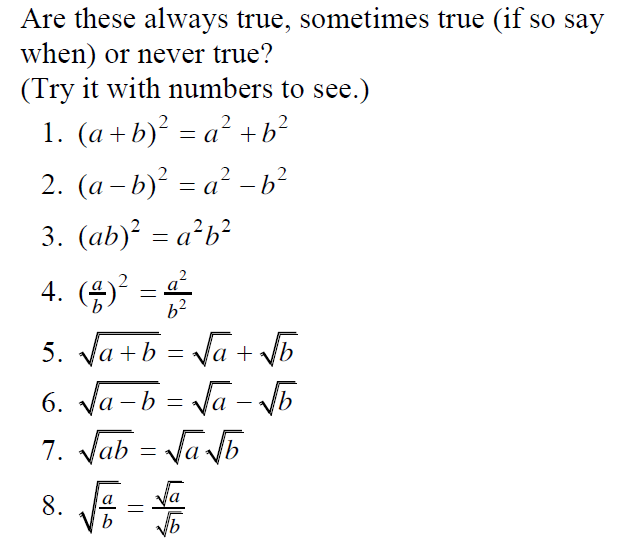 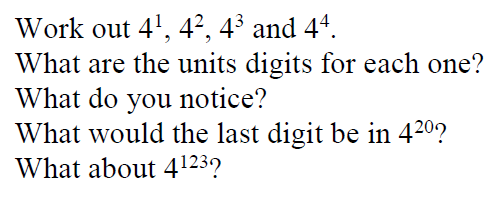 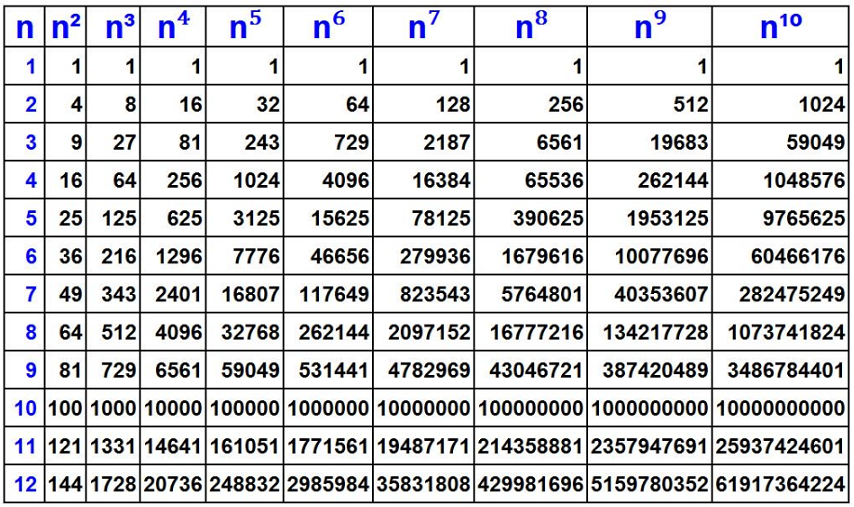 Image courtesy of Matt Dunbar @MathsDunbar
[Speaker Notes: Exploring the power of powers and roots. We’ll come back to this when we look at fractional and negative indices in my next session.]
Index Laws
Common Misconceptions
32 x 35 = 97

y2(y3 + 7) =  y6 +7y2
How I used to teach this in a single lesson...
Derive the multiplication law and show examples

2. Derive the division law and show examples

3. Derive the power law and show examples

4. Exercise on all three laws

5. Extension puzzles
Depth?
[Speaker Notes: One lesson, teach all three laws and then give them some practice]
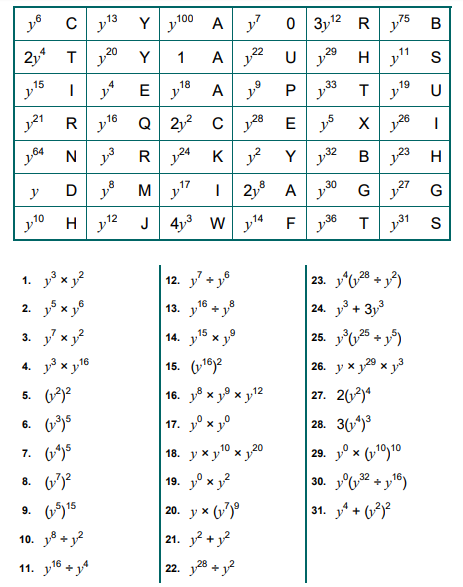 [Speaker Notes: https://www.teachitmaths.co.uk/resources/ks4/number/powers-of-y-eliminator/22255]
Why did they struggle with these three questions?
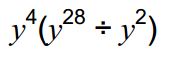 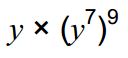 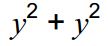 1. Multiplication Law
a2 x a3 	= a x a x a x a x a
			 	= a5
[Speaker Notes: Taking each law one at a time]
Multiplication Law: ”Add the Indices”
Examples				Non-Examples
b3 x b2				b4 x g5 

h1.5 x h2.5				a3 x A4 	

t x t100				y2 x t2

p4(p9)					52 + 53

y-7 x y10				y5 + y5

4a x 4b		 		63 x 74

(3pq)6 x (3pq)10			(4pq)6 x (4pt)10 
	
y5 x y8 x y2 	 			p3q2 x 8p5
[Speaker Notes: The base is the same and we’re multiplying the terms. Say the rule and go through each example in turn.]
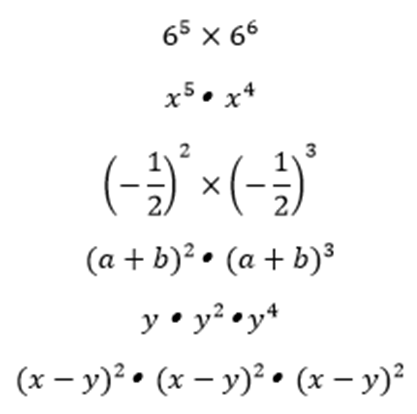 Examples observed by Clare Hill in Shanghai
[Speaker Notes: Choice of examples is key. These are from a lesson observed on Shanghai: http://www.trueorfalsemaths.com/index-laws-blog (website now removed). Clare Hill @chilledmaths]
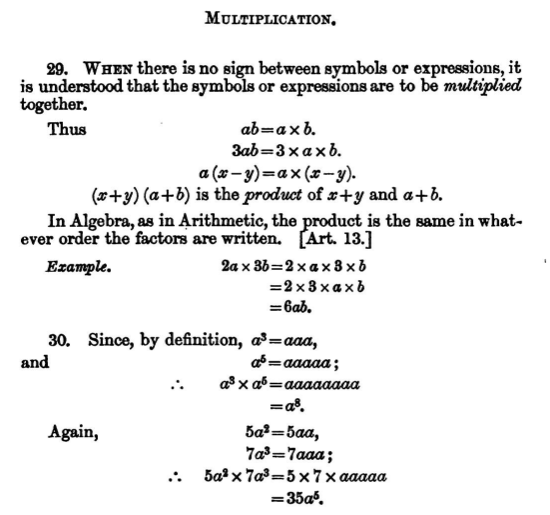 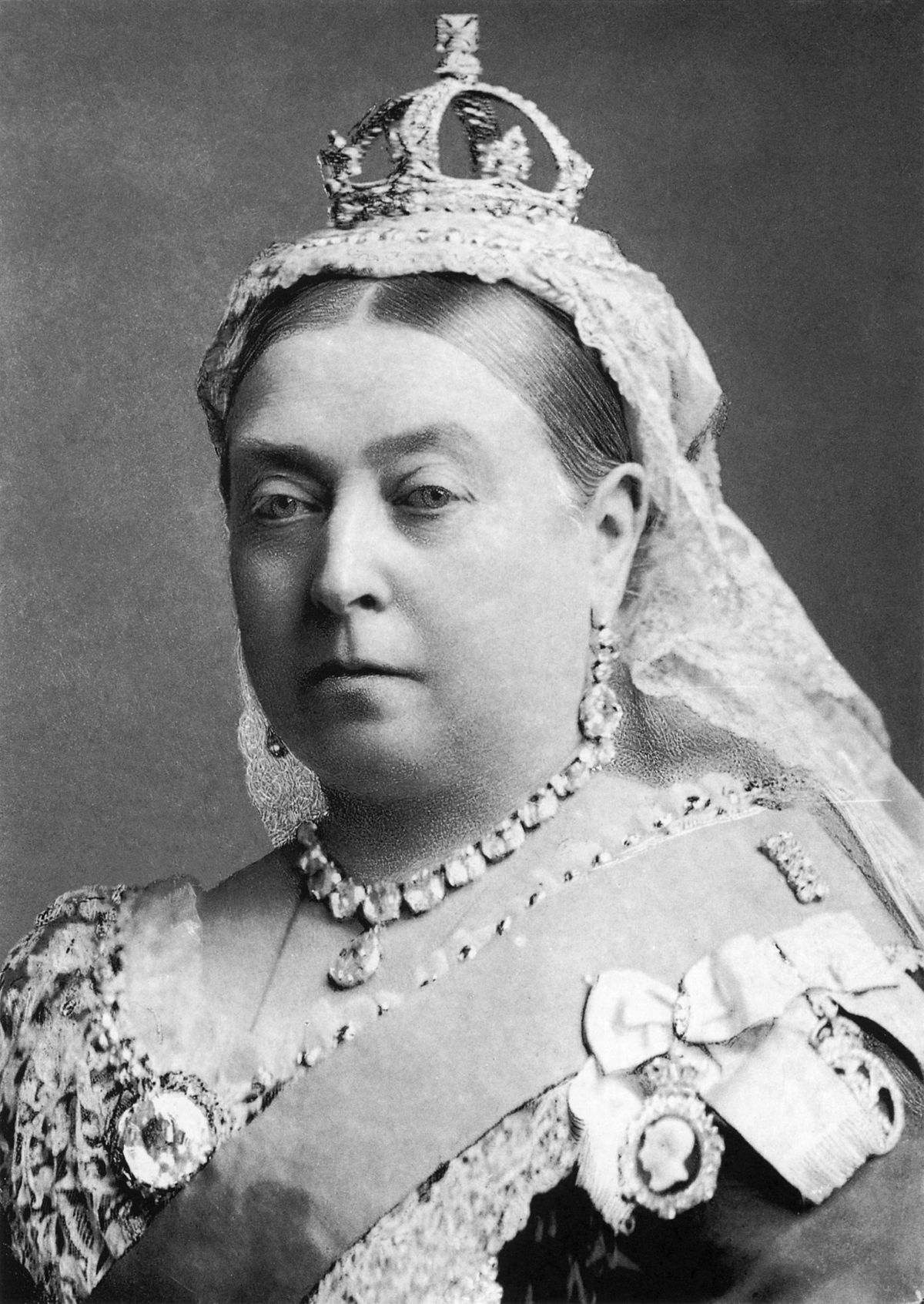 Introduce coefficients
[Speaker Notes: https://archive.org/stream/elementaryalgeb00kniggoog#page/n37/mode/2up/search/indice]
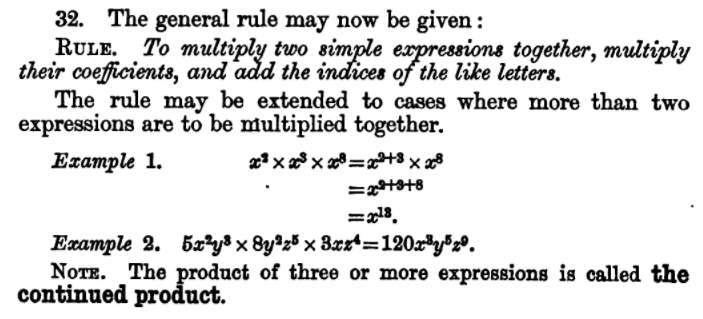 Introduce >2 terms
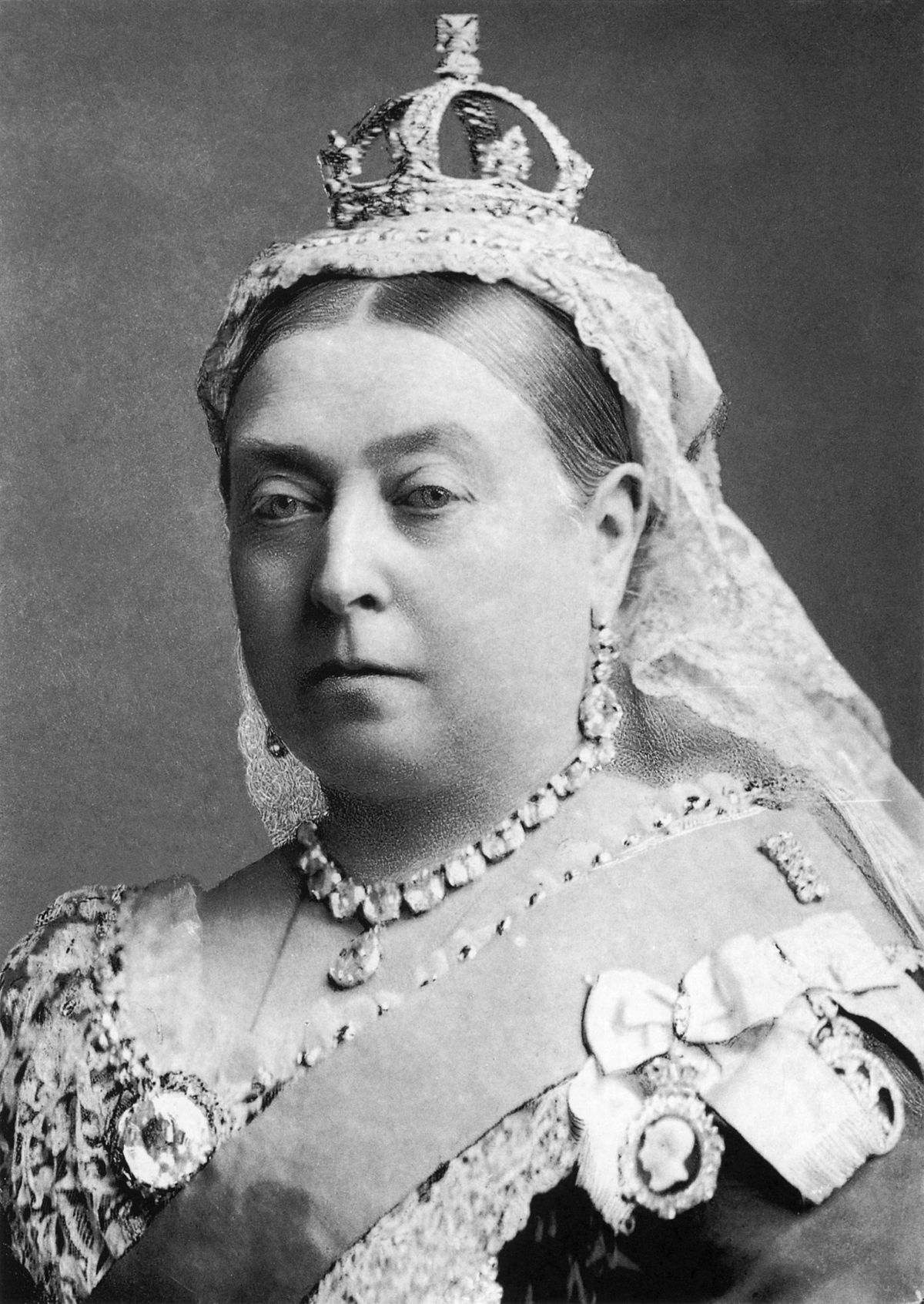 SLOP 
(Shed Loads of Practice)
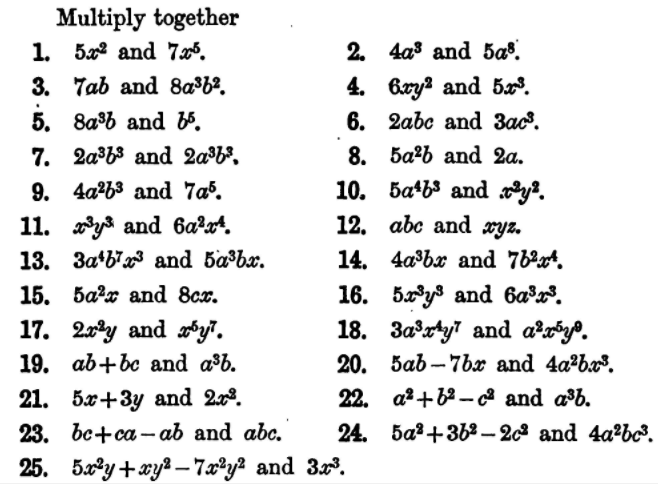 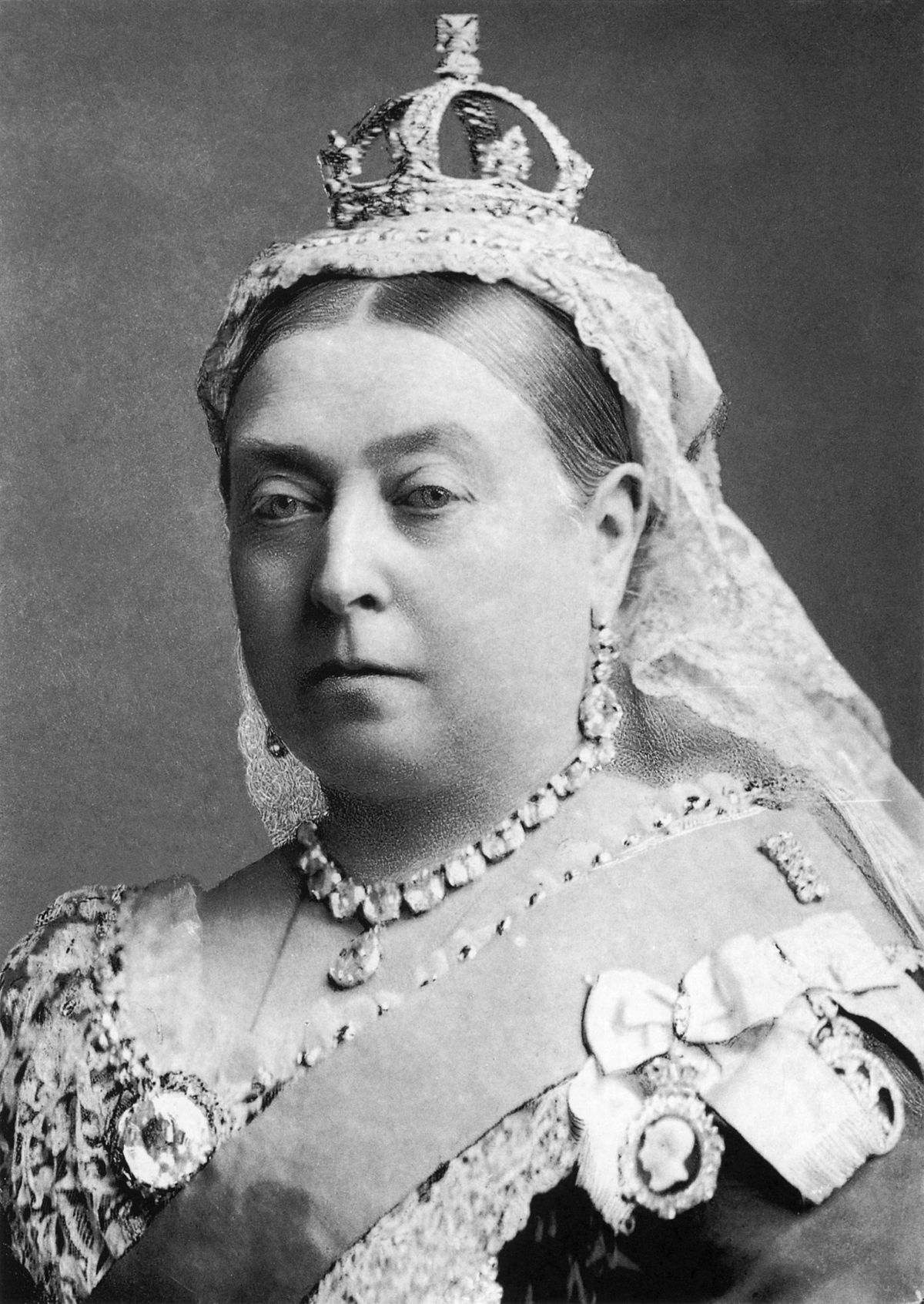 We could also add fractional and negative indices in at this stage
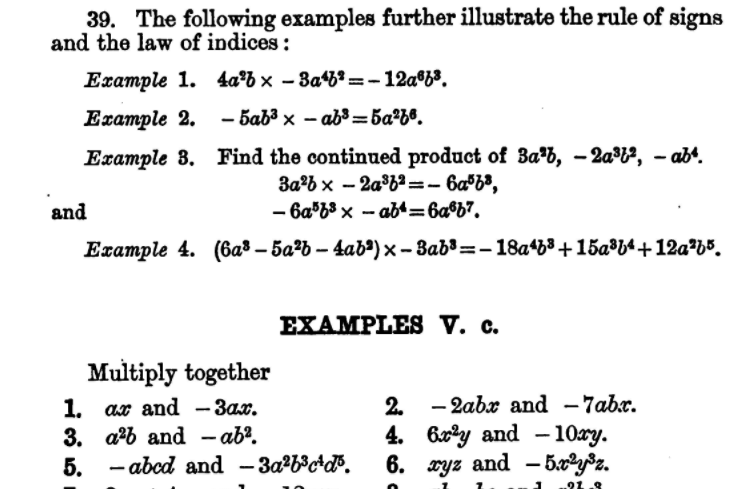 Take every opportunity to develop fluency with negatives
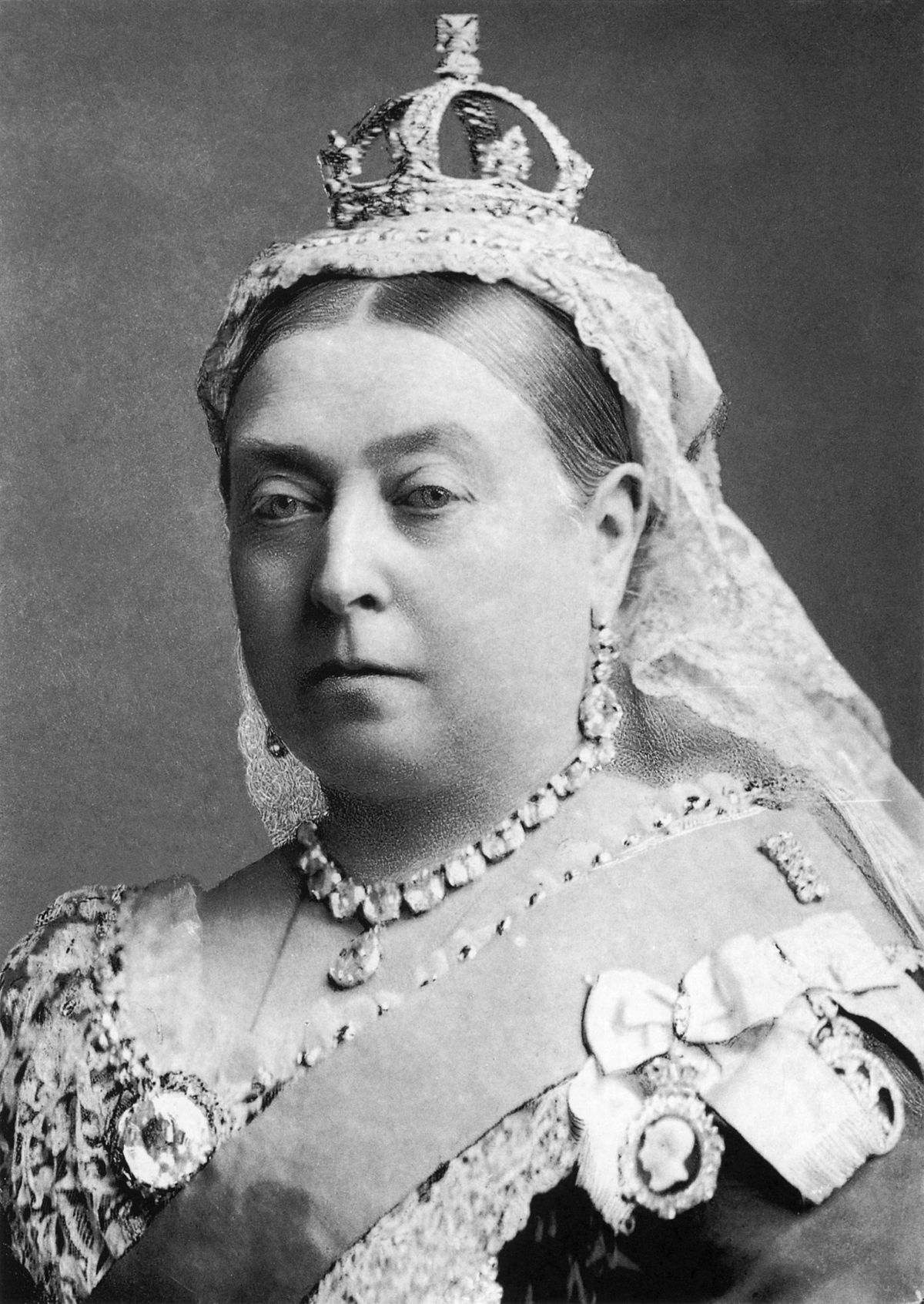 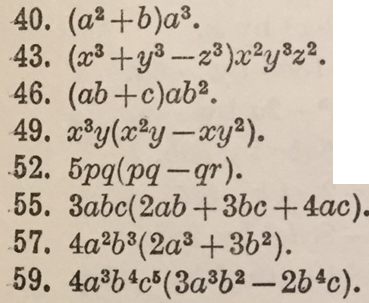 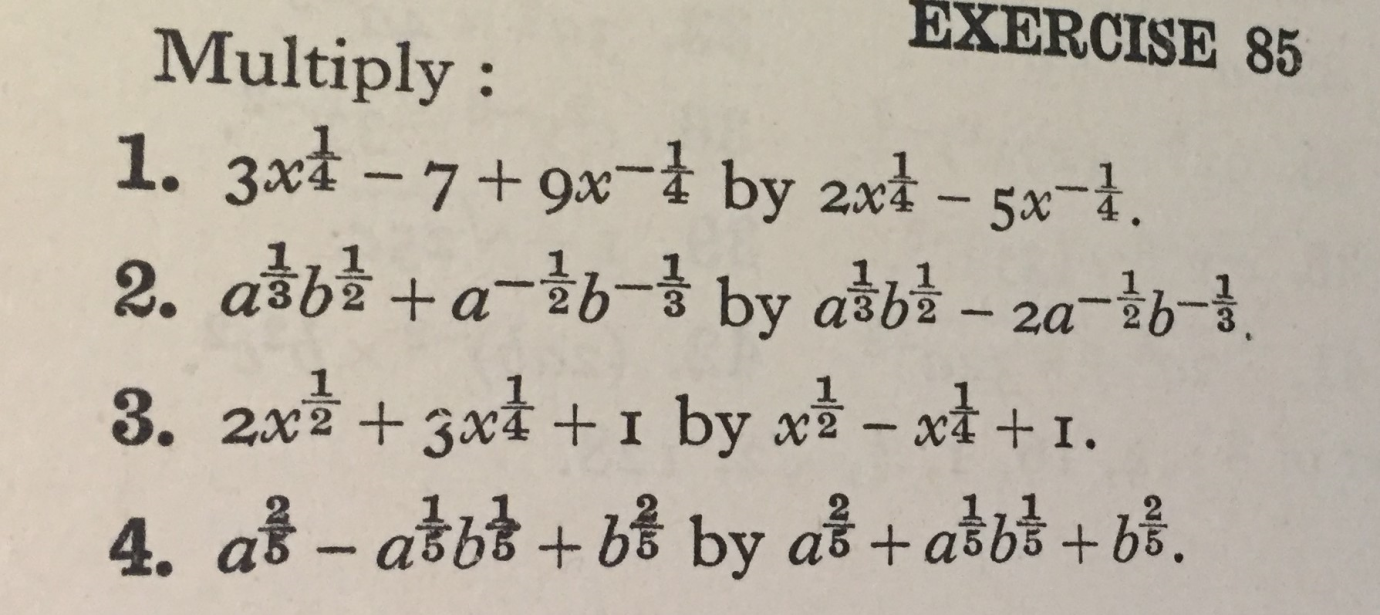 [Speaker Notes: Trustam, 1949. Practise the multiplication law by expanding brackets.

https://archive.org/stream/elementaryalgeb00kniggoog#page/n251/mode/2up

Ok to have fractions and negatives here because it’s just the multiplication law.]
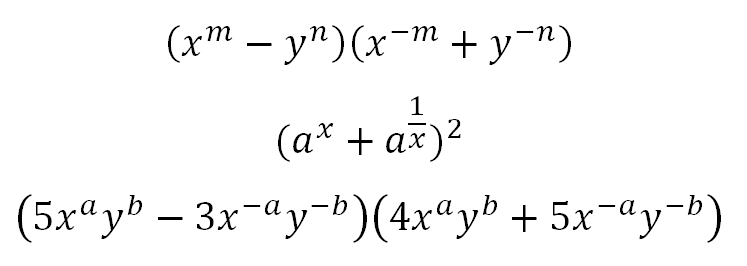 [Speaker Notes: Practise the multiplication law by expanding brackets. 

Algebraic indices are worth including. 

How many Year 8s are given questions like this?]
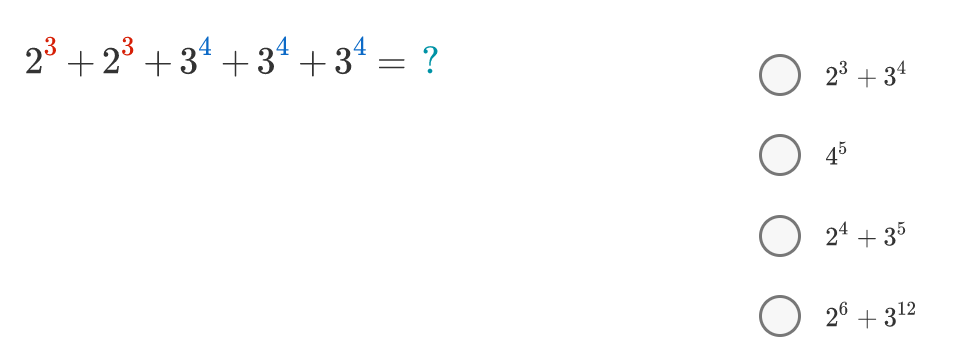 2(23) + 3(34) = 24 + 35
[Speaker Notes: Source: Brilliant.org

More: https://brilliant.org/wiki/simplify-exponents/]
2. Power Law
An extension of the multiplication law

		(a2)3 	= a2 x a2 x a2
				= a x a x a x a x a x a
				= a6
What is the square of each of the following?
[Speaker Notes: Trustam – A Classbook of Algebra. First published 1949]
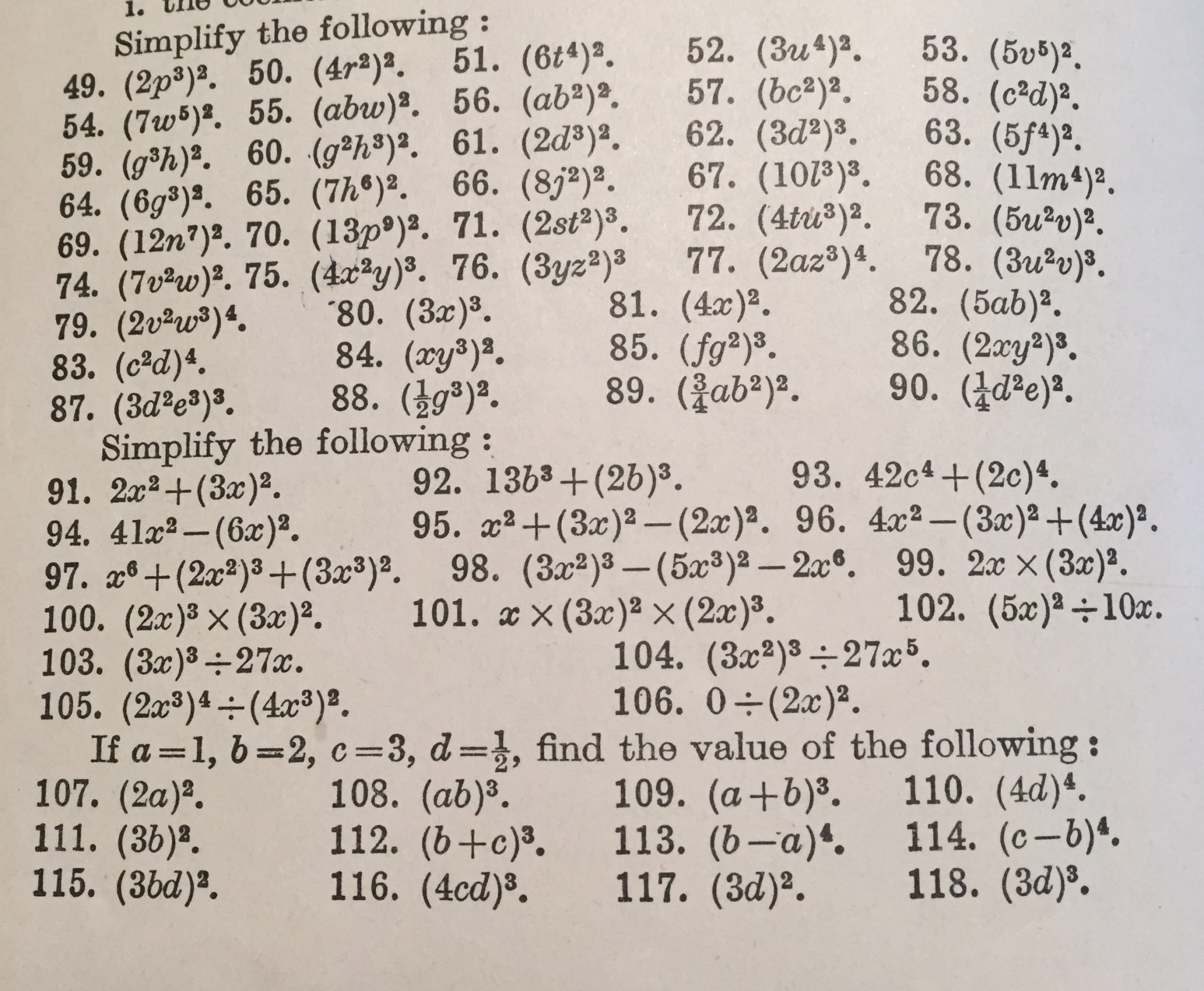 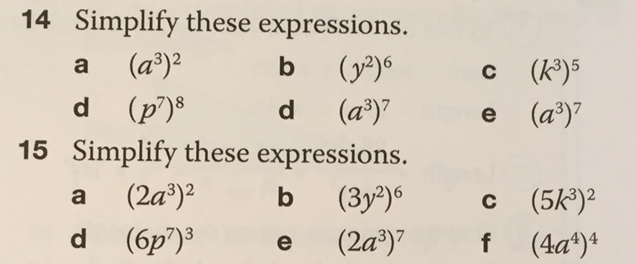 What a difference 66 years makes
[Speaker Notes: Trustam 1949 vs OUP 2015. Compare the number of questions.]
The Power Law: Changing the Base
Write these numbers in ascending order
[Speaker Notes: Mathematics Assessment Project has good changing the base activities: http://map.mathshell.org/download.php?fileid=1668
Include exponential equations here
We’re need around three lessons just to cover the power law]
[Speaker Notes: Don Steward]
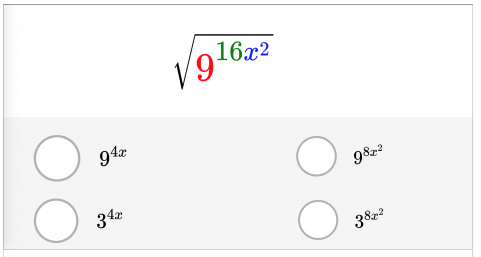 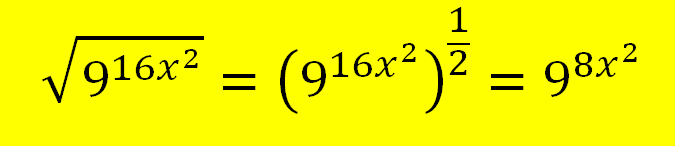 [Speaker Notes: Source: Brilliant.org
Only suitable for students once you’ve taught fractional indices]
3. Division Law
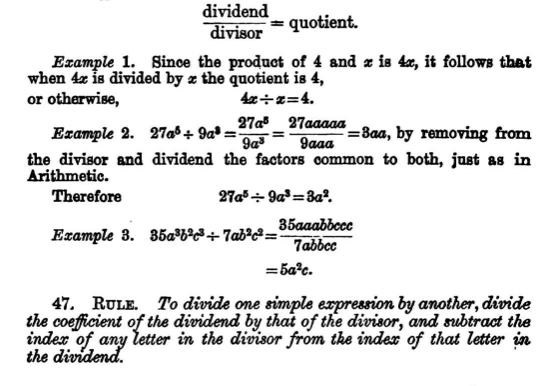 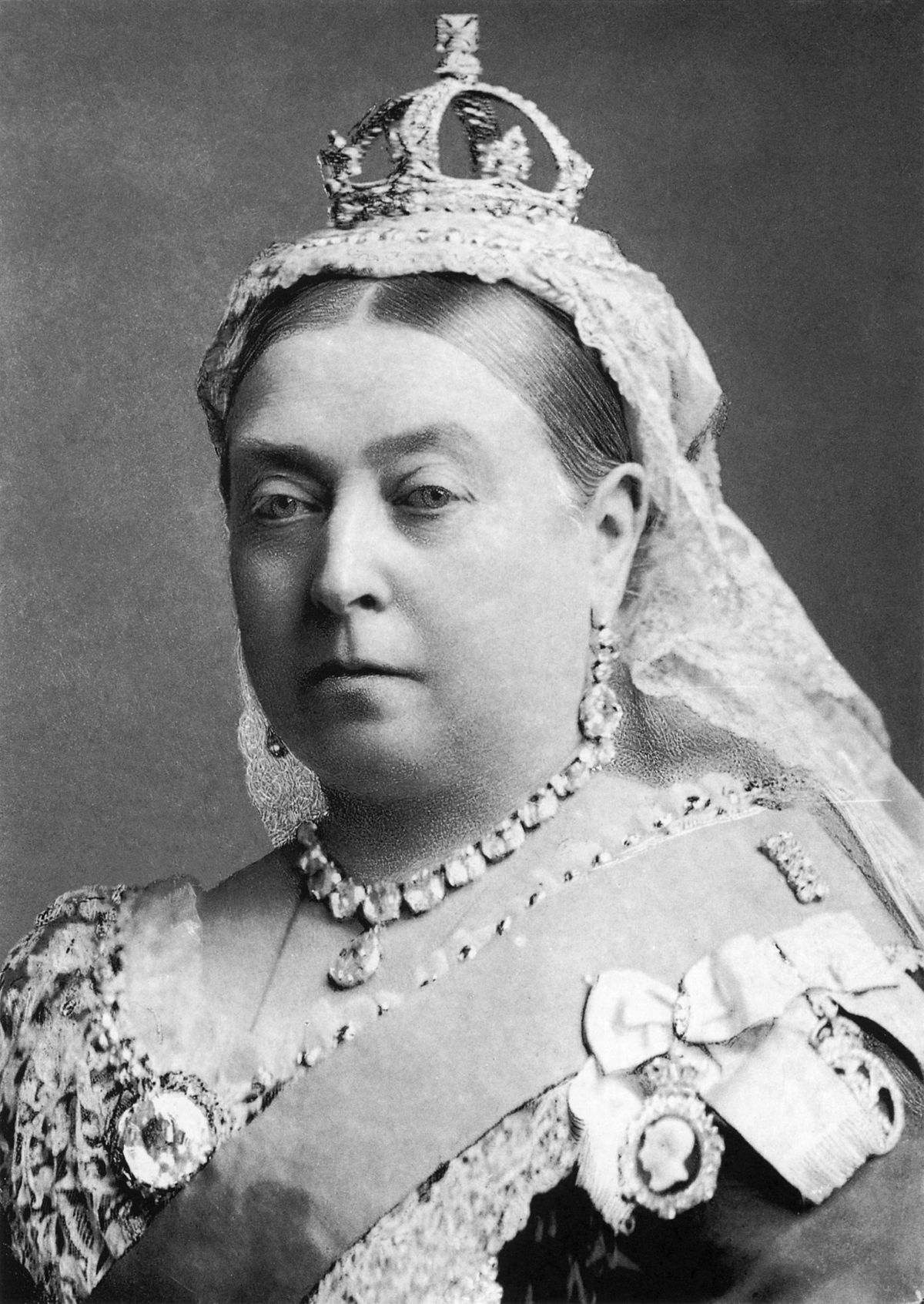 [Speaker Notes: https://archive.org/stream/elementaryalgeb00kniggoog#page/n87/mode/2up/search/indice]
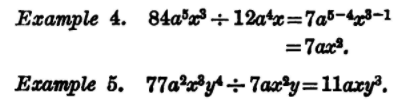 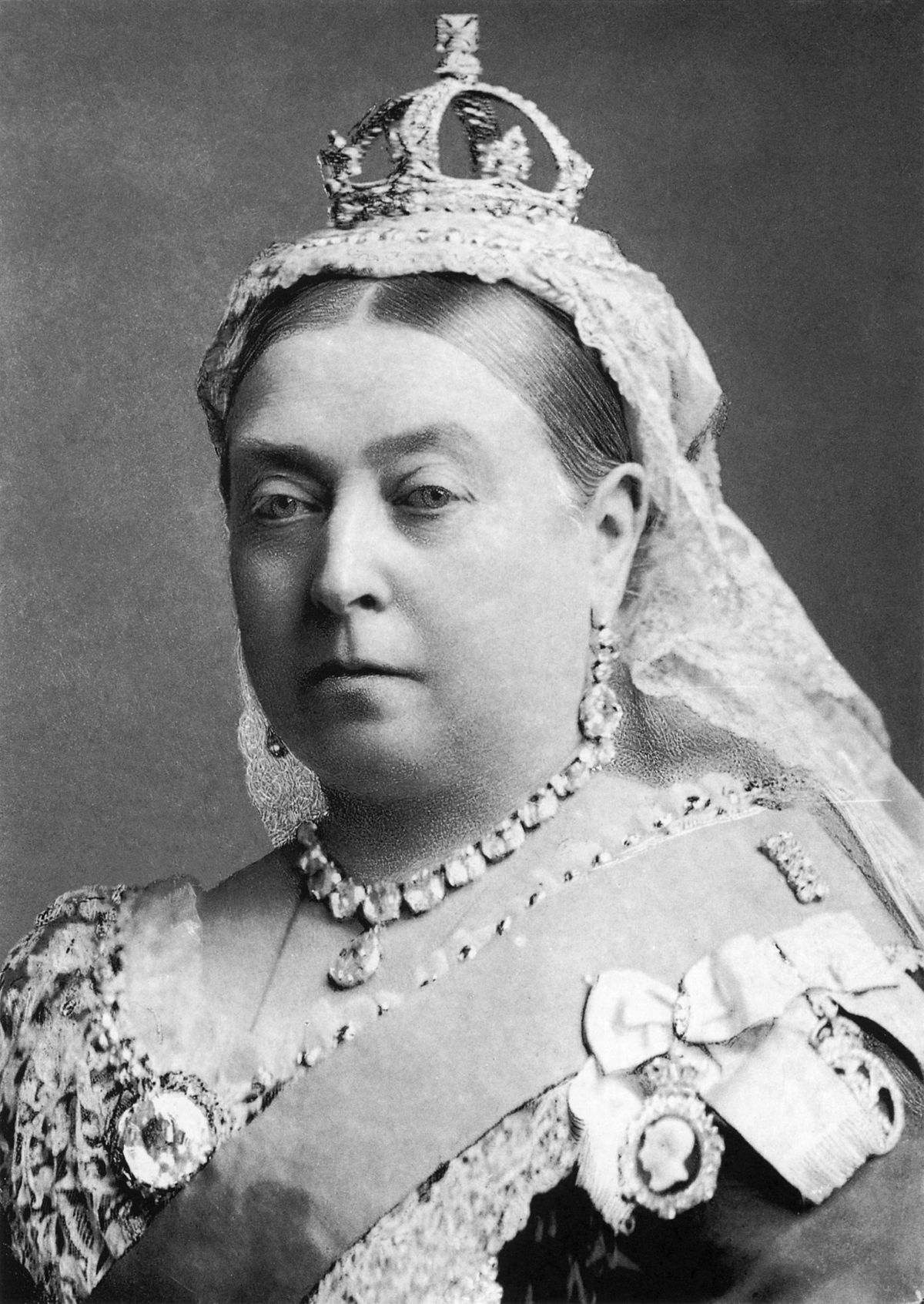 SLOP (Shed Loads of Practice)
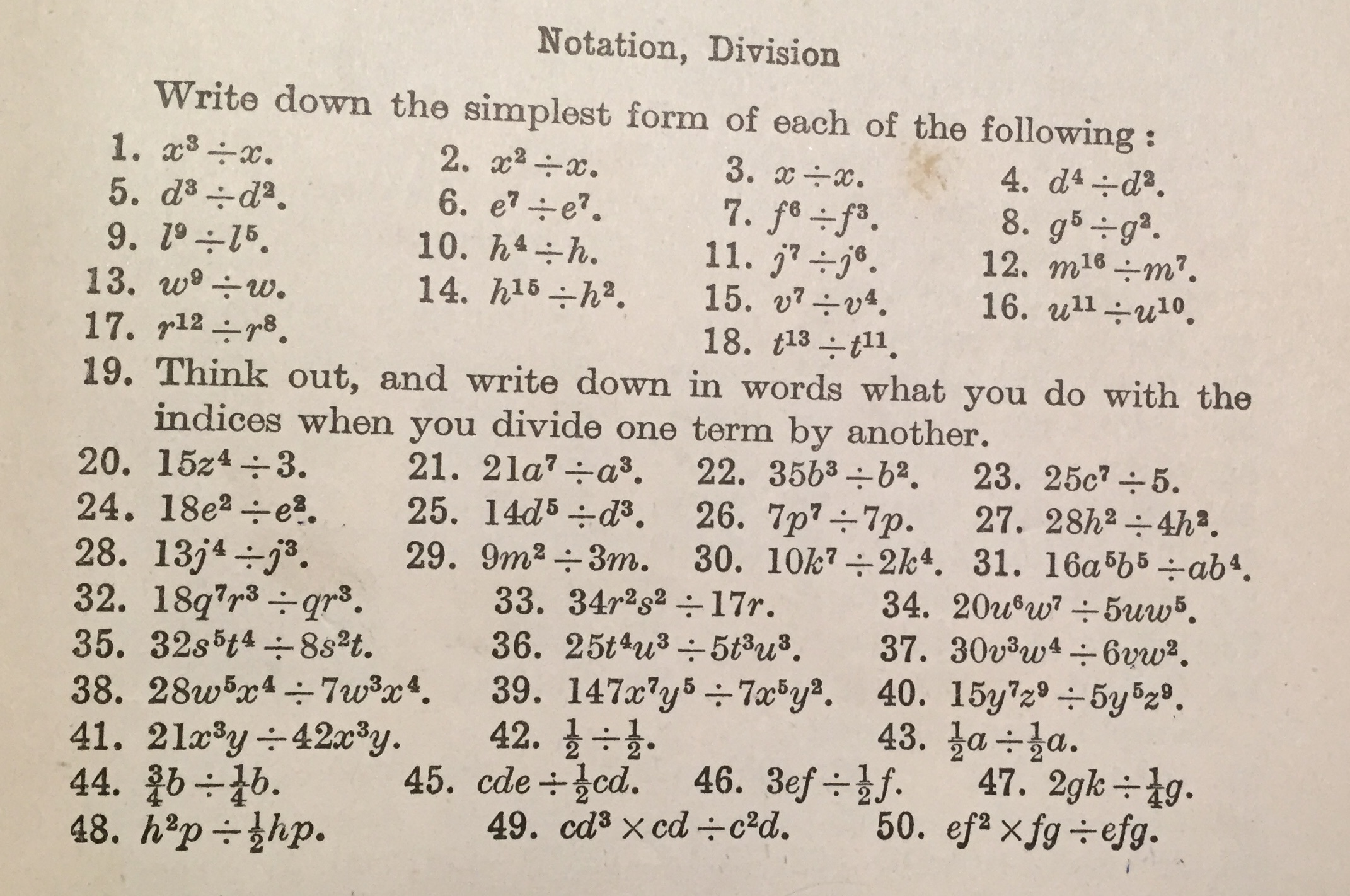 [Speaker Notes: Page 15 trustam – all division symbols]
Practise with both division symbols and fractions...
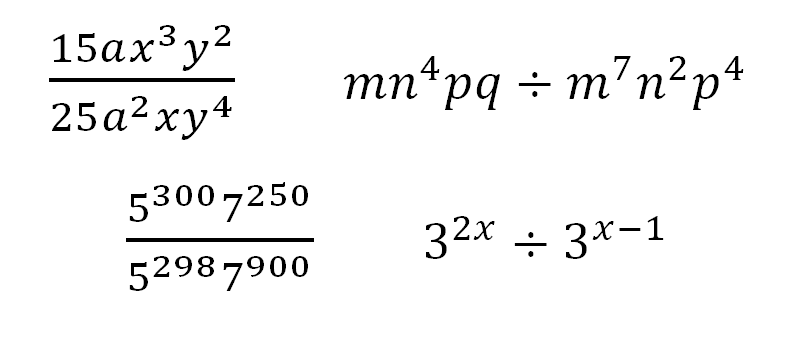 Use both algebraic and numeric bases
Use both algebraic and numeric indices
Use fractions
Use negatives
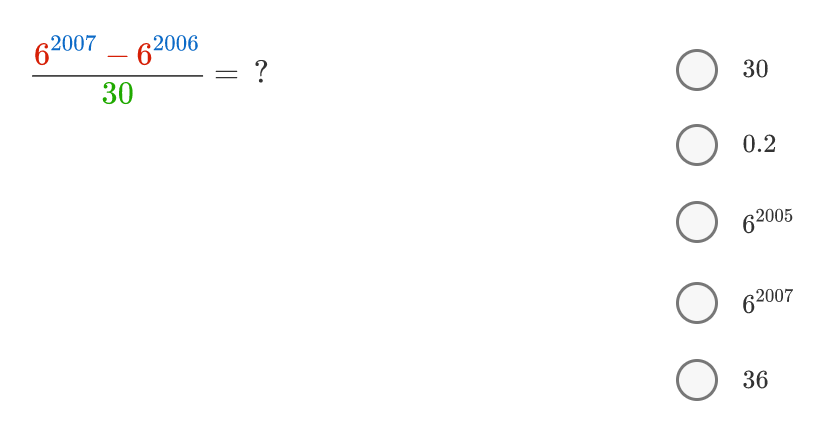 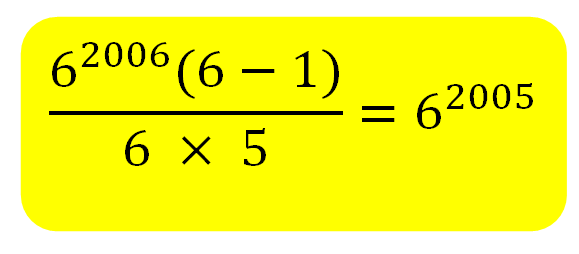 [Speaker Notes: Source: Brilliant.org

https://brilliant.org/courses/algebra-fundamentals/manipulating-exponents/]
4. Zero Index
[Speaker Notes: https://bhs-methods10.wikispaces.com/01Aindex-3-4

Also read this: https://davidwees.com/content/what-does-mistake-mean/]
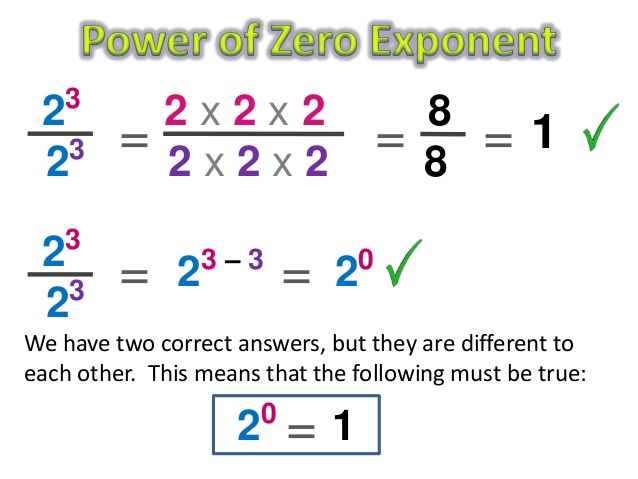 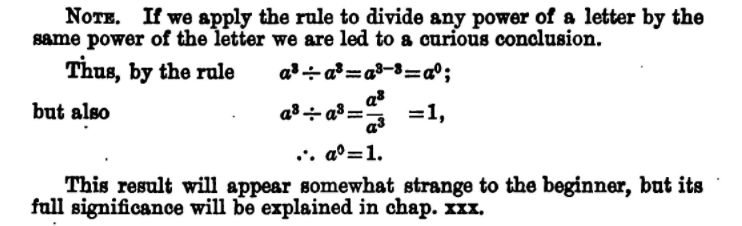 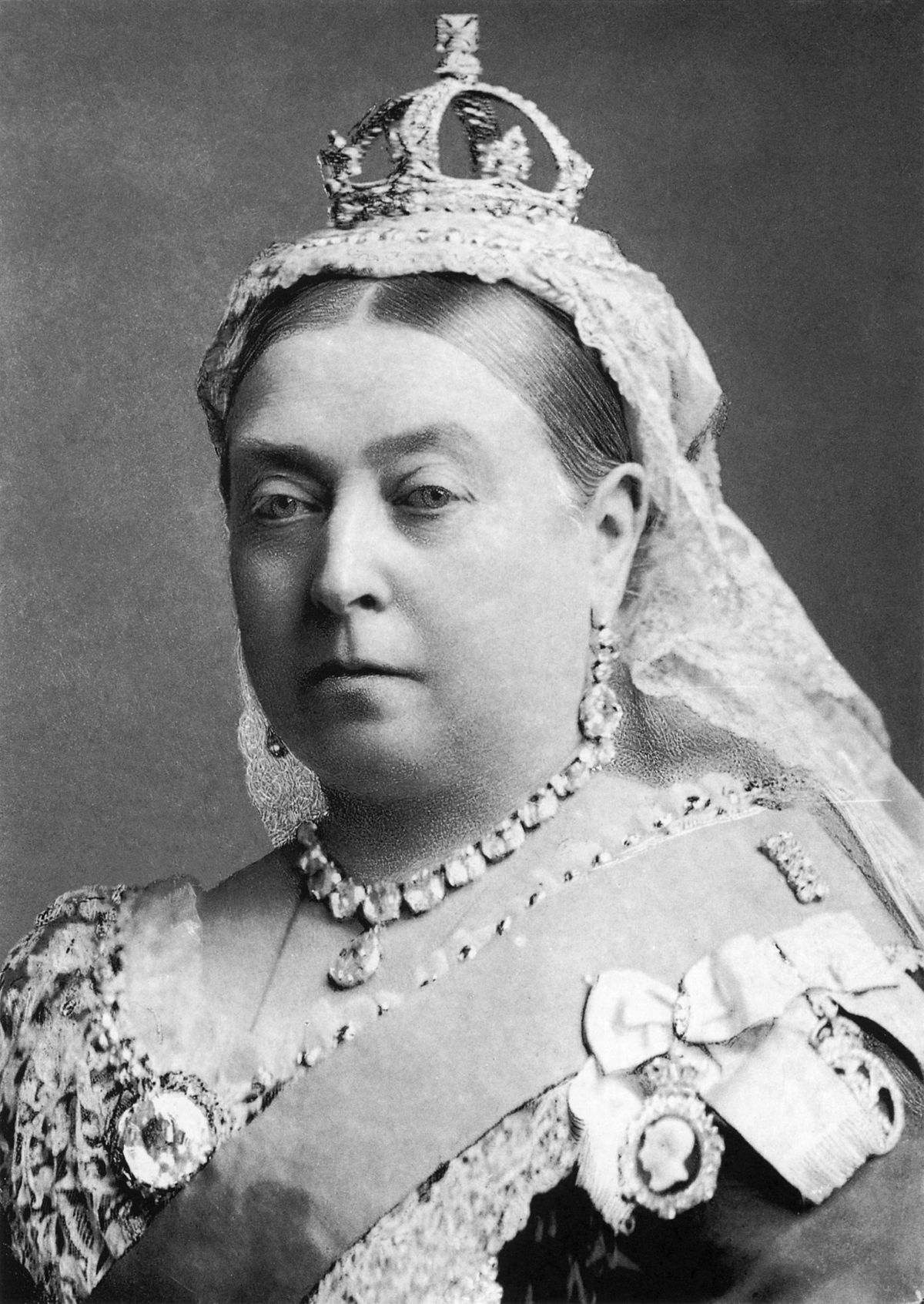 [Speaker Notes: https://archive.org/stream/elementaryalgeb00kniggoog#page/n49/mode/2up]
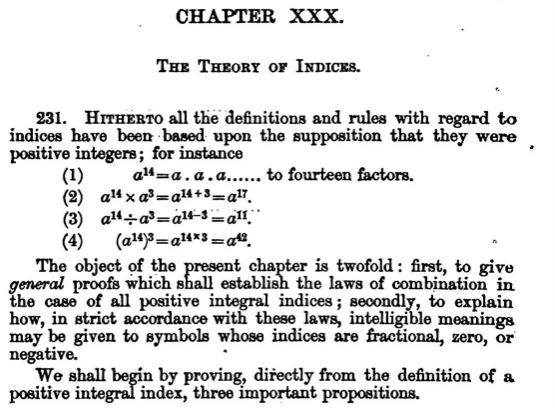 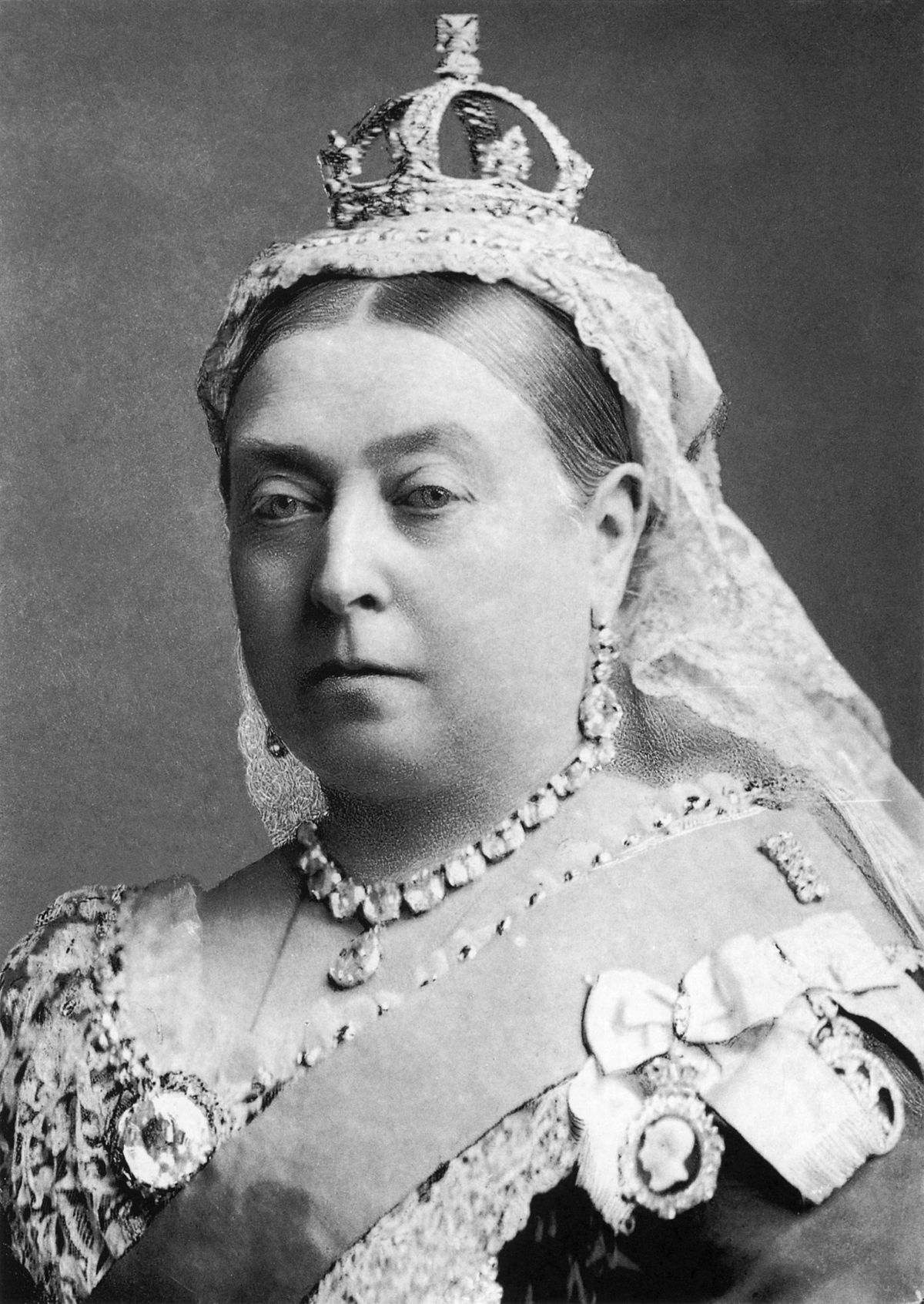 [Speaker Notes: https://archive.org/stream/elementaryalgeb00kniggoog#page/n241/mode/2up]
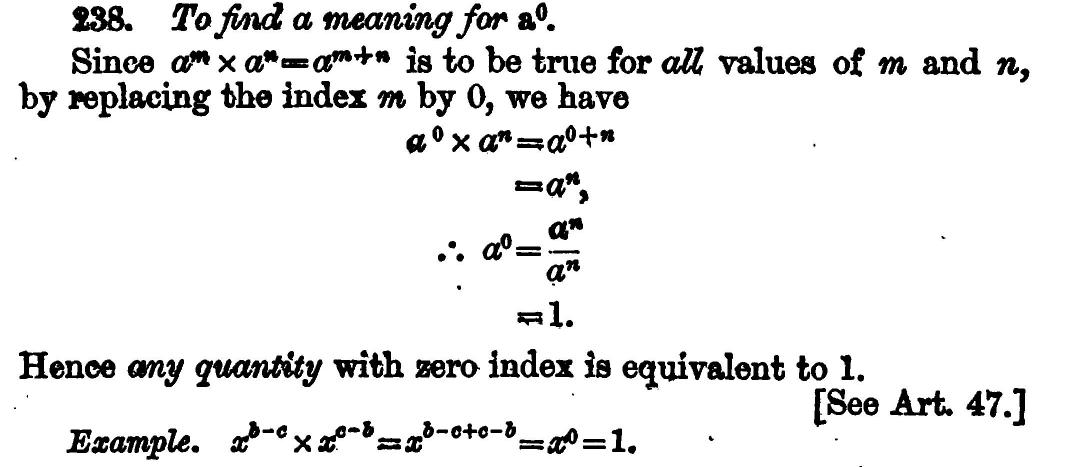 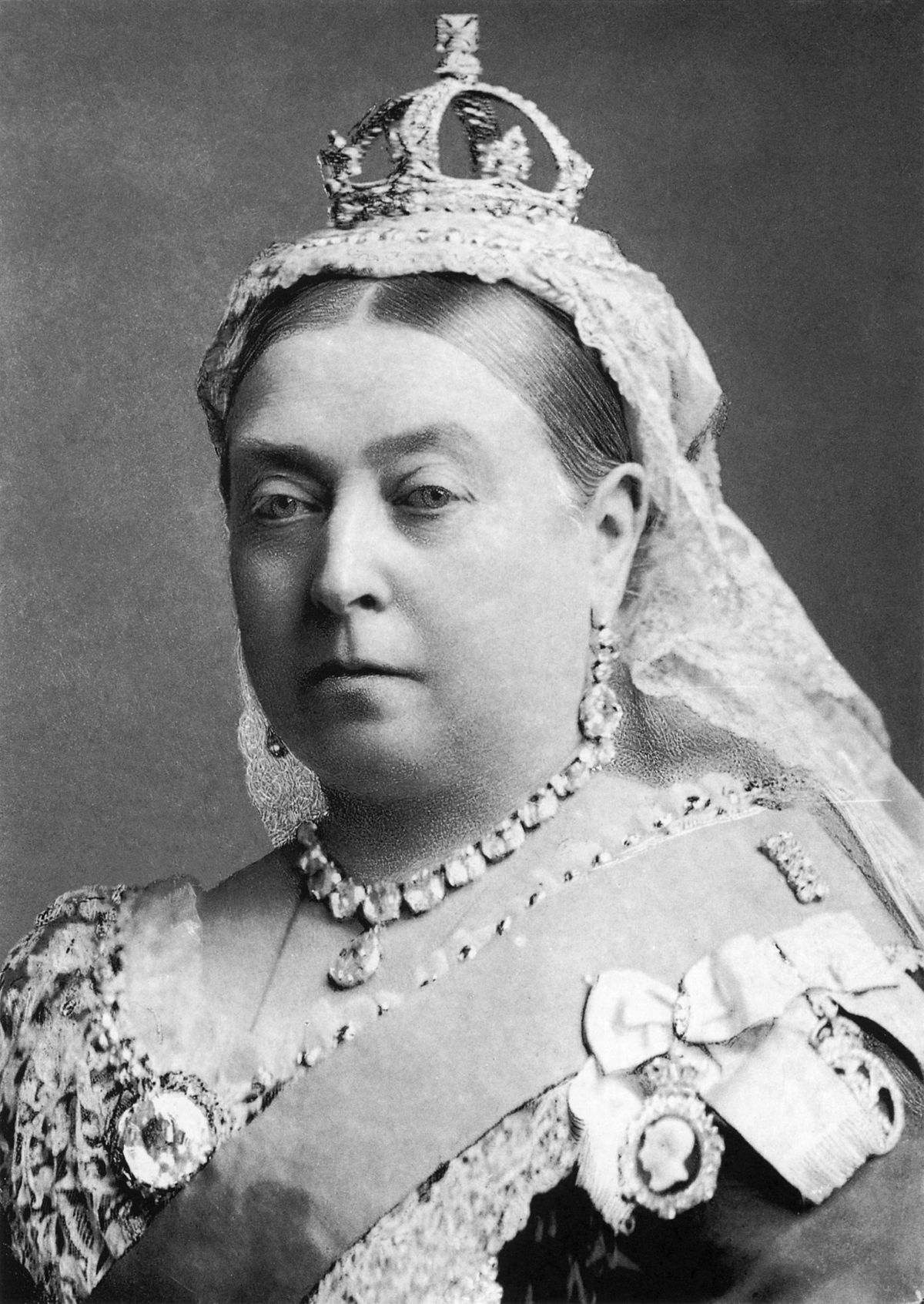 [Speaker Notes: https://medium.com/i-math/the-zero-power-rule-explai

Extension: what is zero to the power of zero?
ned-449b4bd6934d]
Bringing it all together
Notation, multiplication law, power law, division law, zero index... Did I really used to cover all this in one lesson?
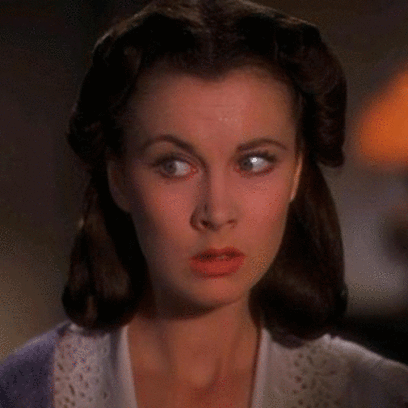 [Speaker Notes: We’re now on about 10 lessons and we haven’t even got to fractional and negative indices yet]
And we haven’t even looked at this yet...
23 x 53 
= 2 x 2 x 2 x 5 x 5 x 5 
= 2 x 5 x 2 x 5 x 2 x 5 
=   10   x   10   x   10 
=   103
=   (2 x 5)3
Misconceptions
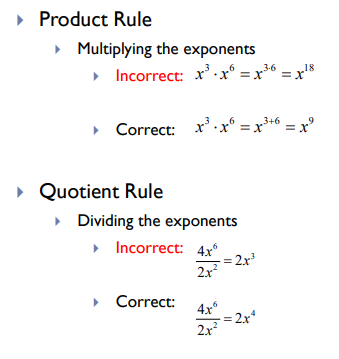 [Speaker Notes: https://www.epcc.edu/CollegeReadiness/Documents/CM_Exponents_0-40.pdf]
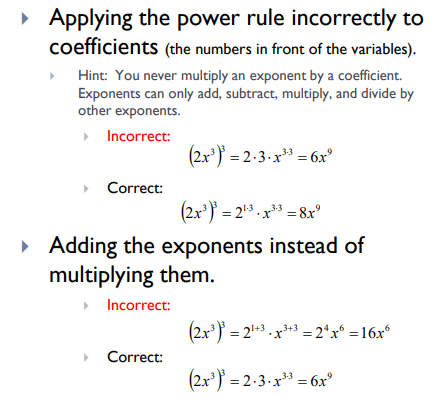 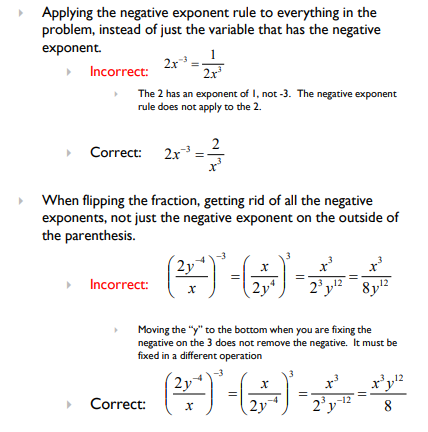 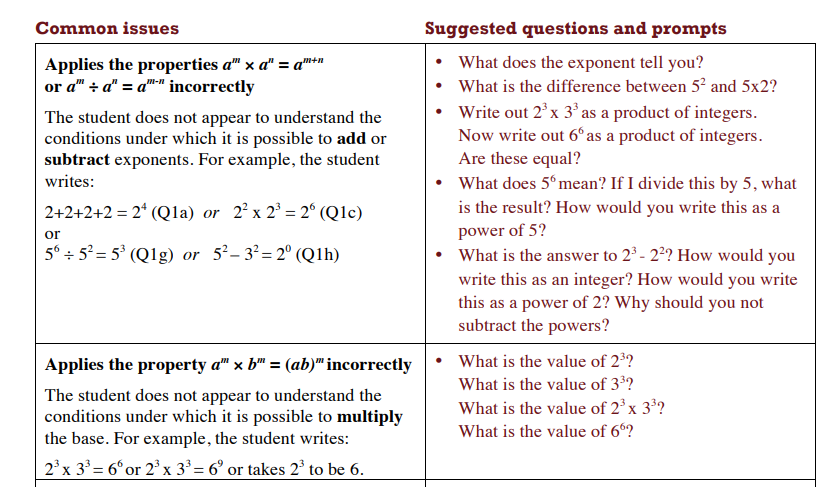 [Speaker Notes: Common Misconceptions: http://map.mathshell.org/download.php?fileid=1668]
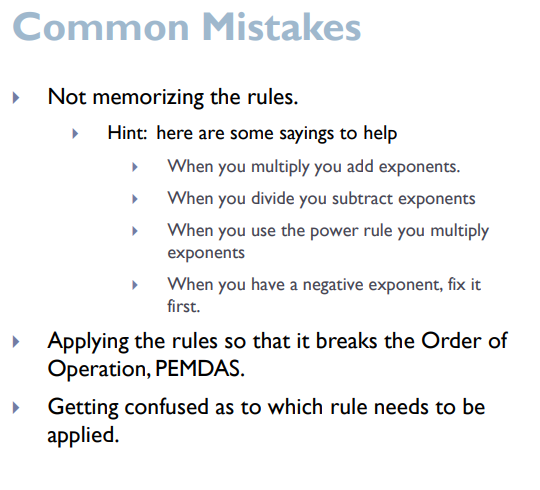 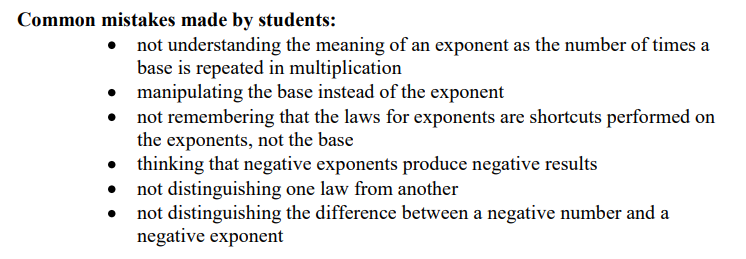 [Speaker Notes: https://www.learnalberta.ca/content/mejhm/html/object_interactives/patterning_the_powers_of_10/flashHelp/pdf/Powersof10LearningStrategies.pdf]
Resources and Activities
minimallydifferent.wordpress.com
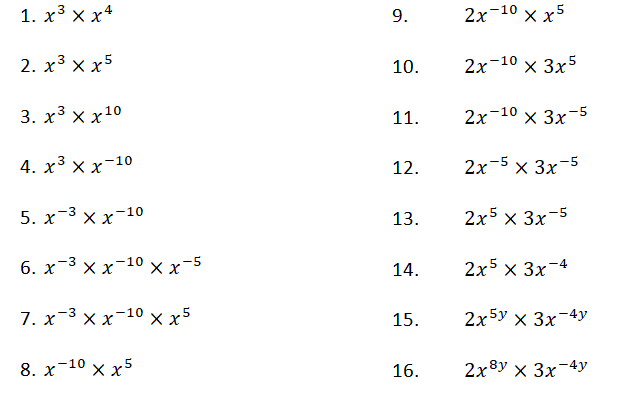 Mathematics Assessment Project
[Speaker Notes: http://map.mathshell.org/lessons.php?unit=8110&collection=8&redir=1]
MathsPad
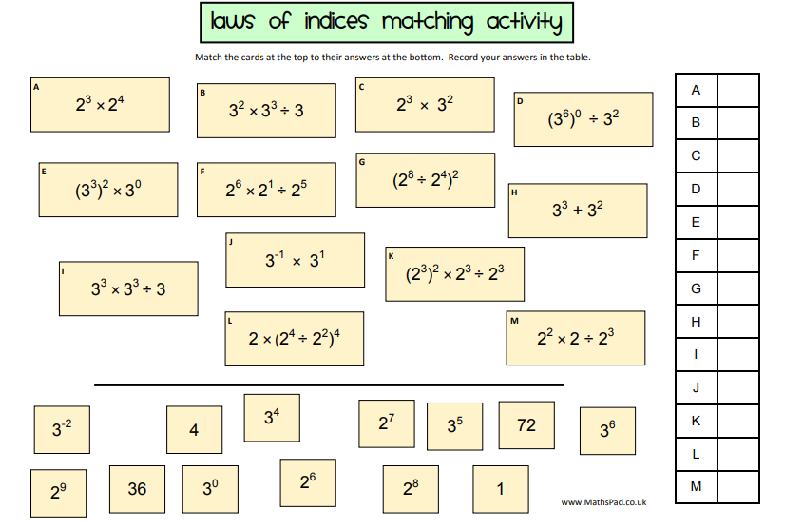 OUP
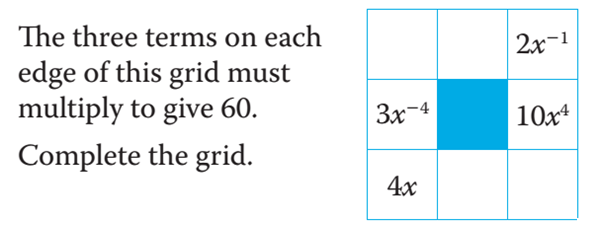 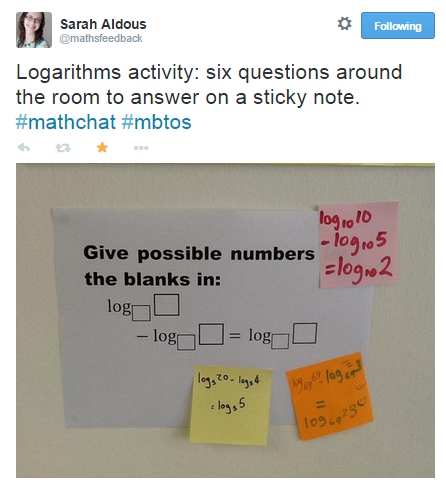 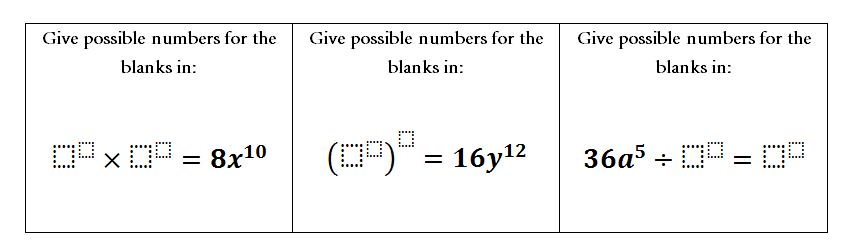 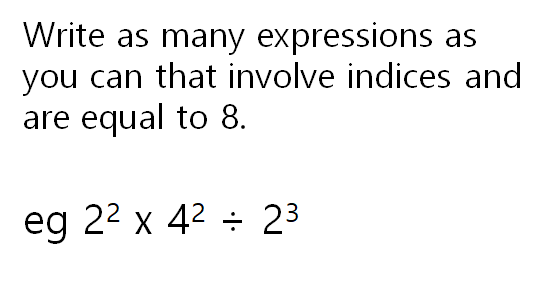 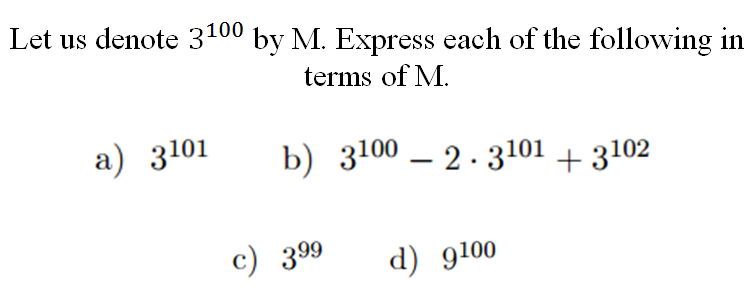 [Speaker Notes: http://www.resourceaholic.com/p/problem-sets.html]
Brilliant.org
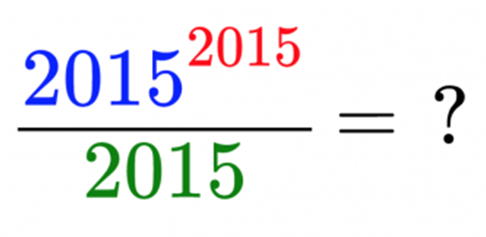 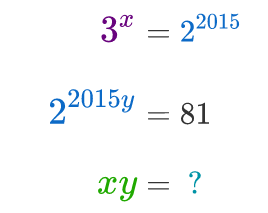 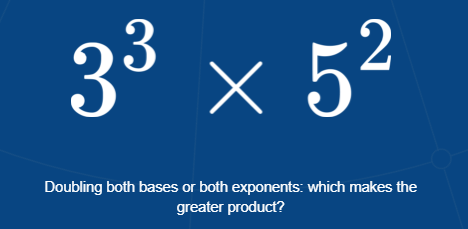 We haven't even got to negative and fractional indices yet!How many lessons should we spend on index laws?
A lot!
[Speaker Notes: Perhaps around 10?]
Even if you’ve learnt nothing new about indices today...
Think about a topic in depth before you teach it

Then teach it... in depth
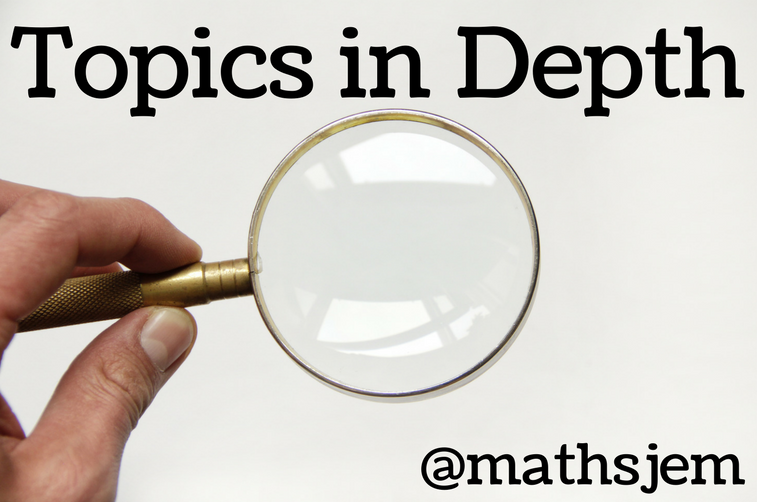 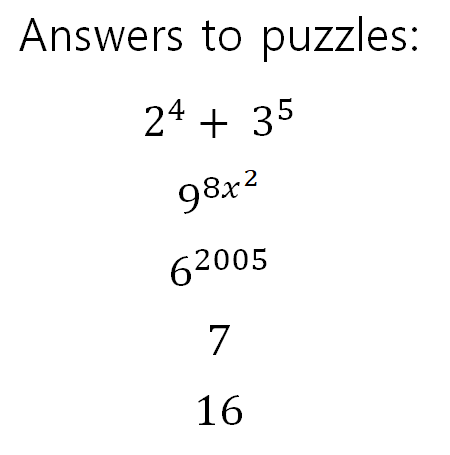 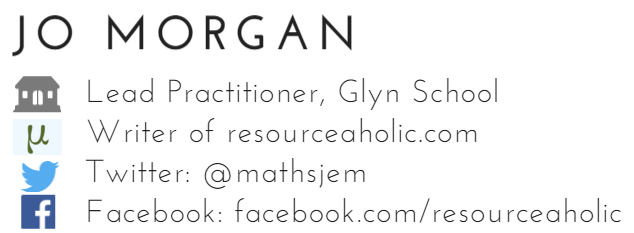